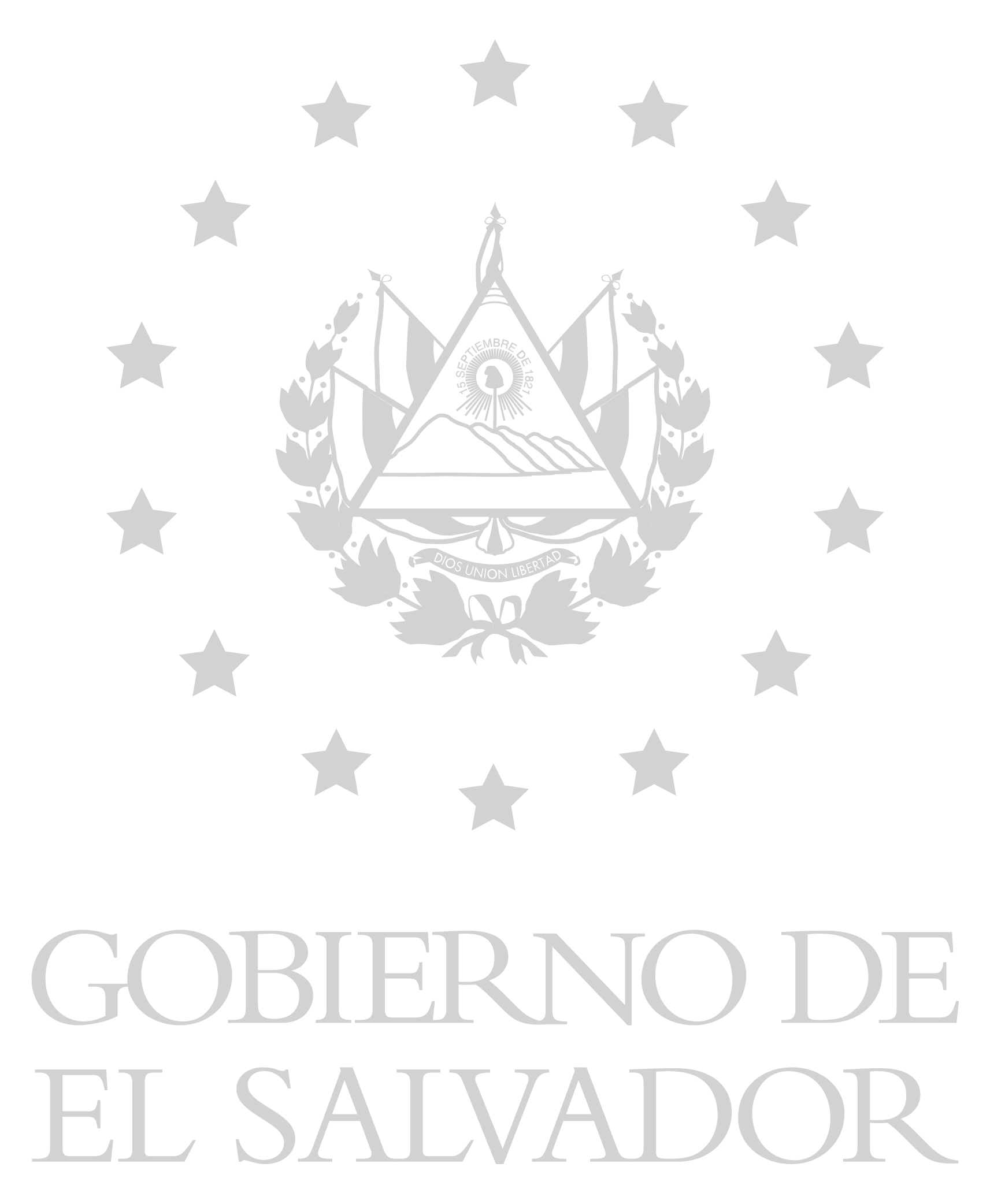 ESTRUCTURA ORGANIZATIVA
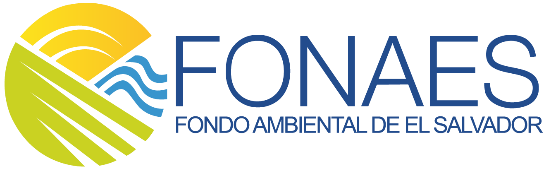 Junta Administradora de Cuentas
JUNTA DIRECTIVA
Auditoría Interna
Auditoría Externa
PRESIDENCIA
Unidad de Asesoría Legal
Unidad de Género
Unidad de Acceso a la Información Pública
Unidad de Comunicación
Unidad de Adquisiciones y 
Contrataciones Institucional
Unidad financiera Institucional
DIRECCIÓN EJECUTIVA
Unidad de Gestión Documental y archivo
Unidad Ambiental
DEPARTAMENTO DE ADMON Y RRHH
DEPARTAMENTO DE PROGRAMAS
DEPARTAMENTO DE PLANIFICACIÓN
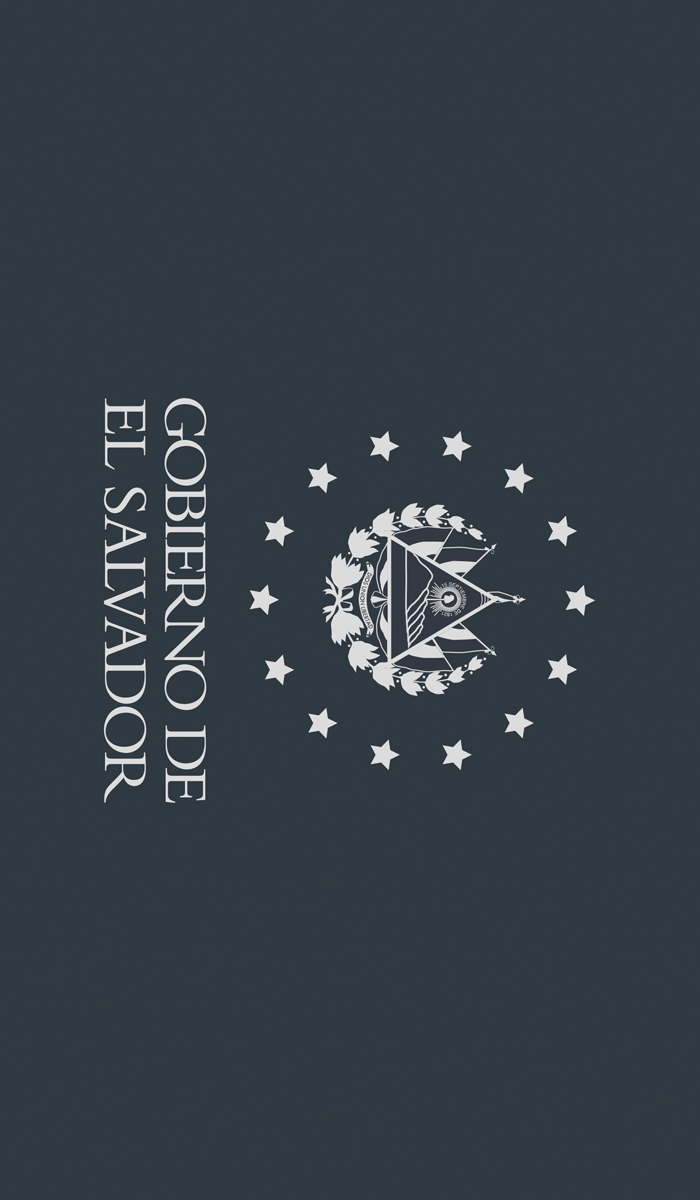 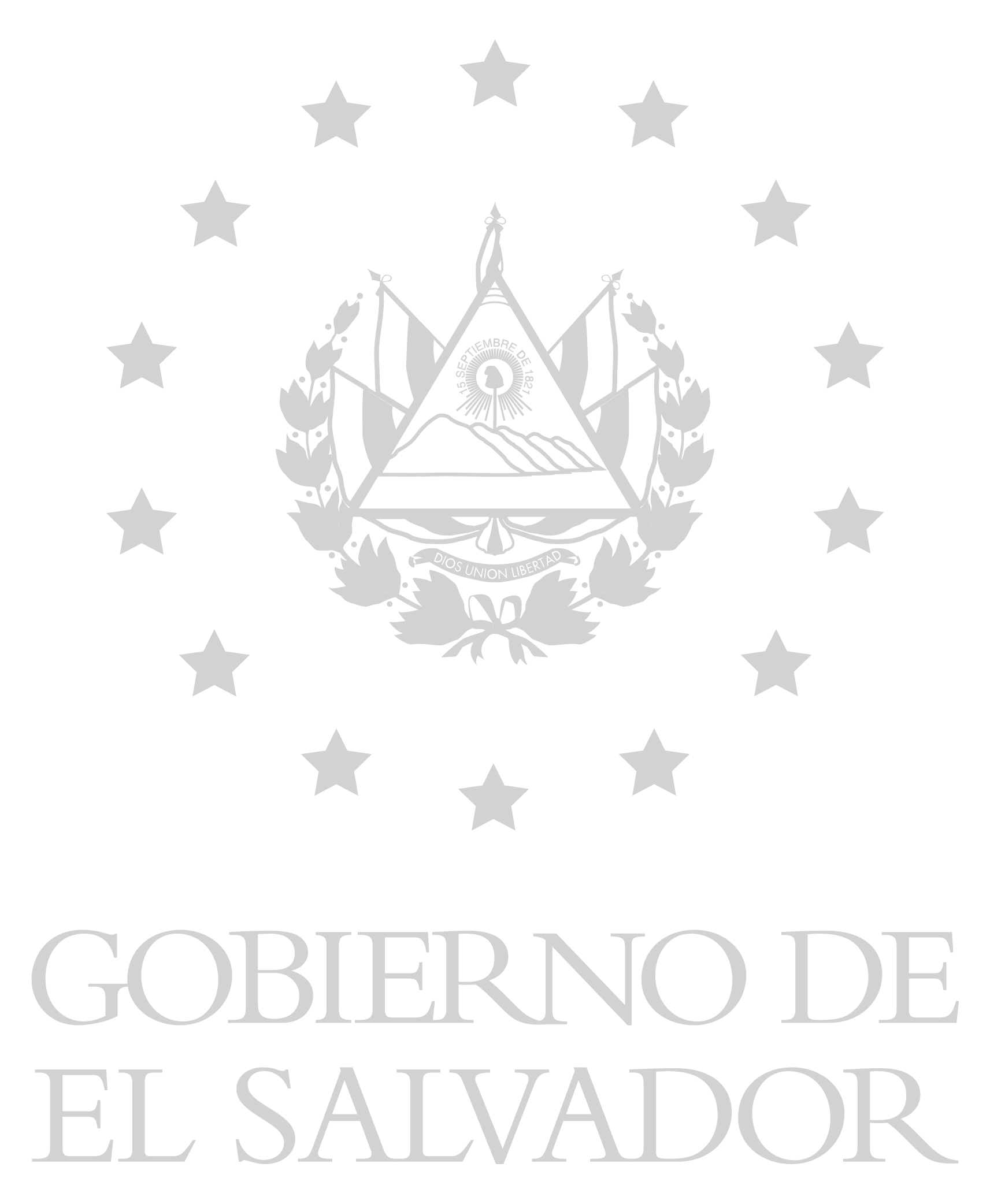 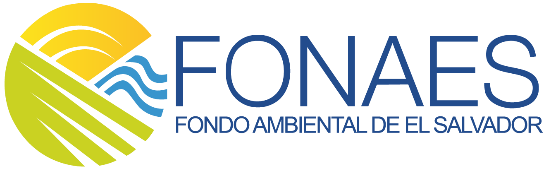 Junta Directiva
Objetivo:
Decidir y aprobar las políticas y lineamientos generales en el orden financiero, técnico y administrativo del FONAES. 
Según lo establecido en Artículo 6 de la Ley de Creación del FONAES.
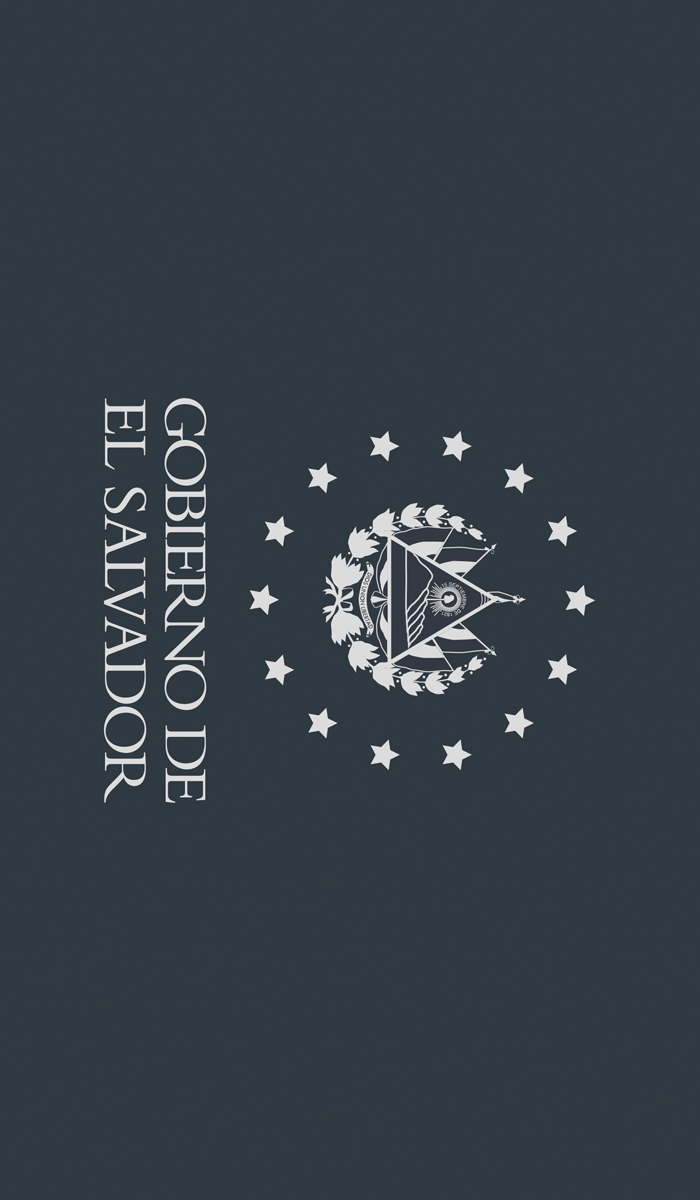 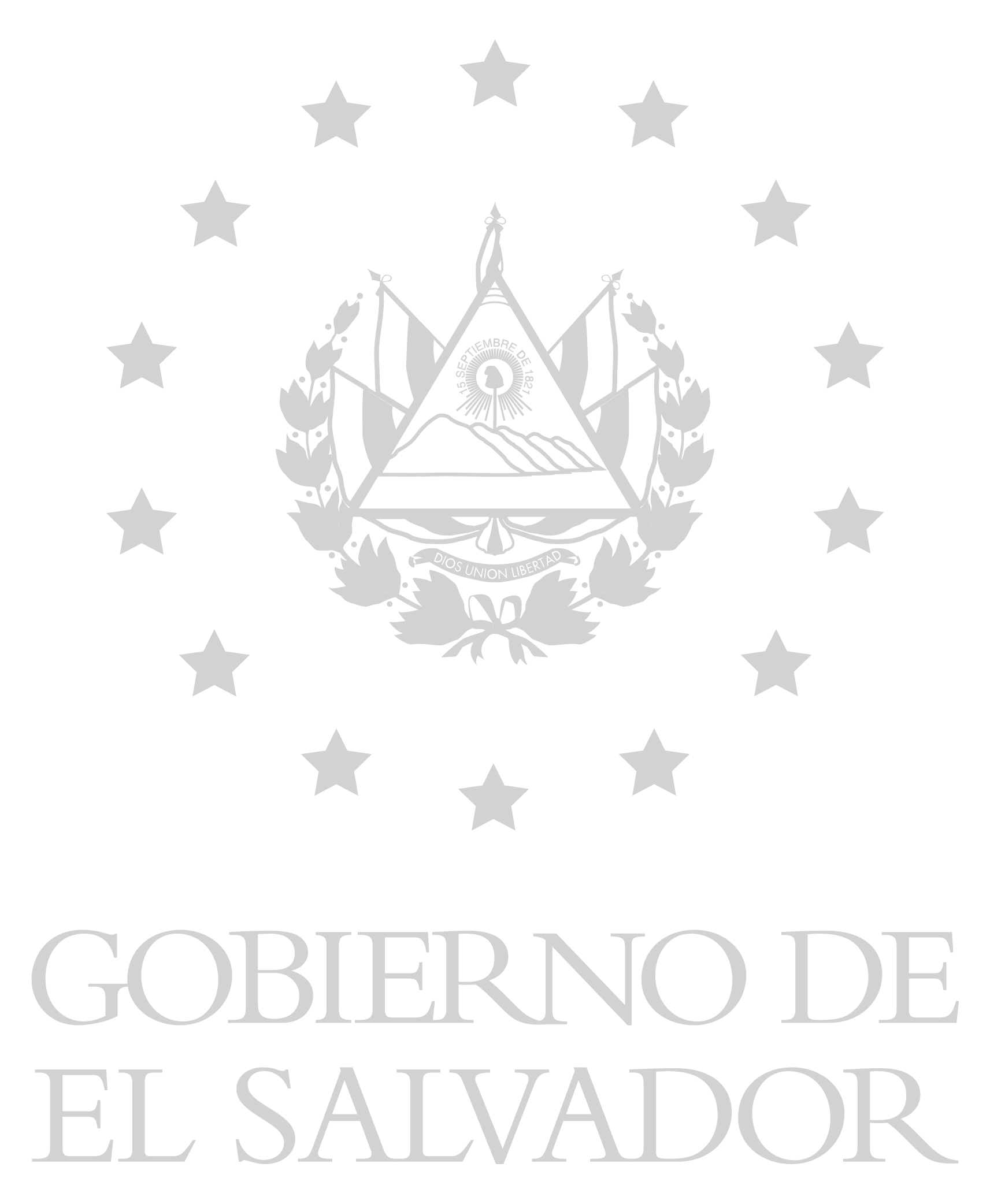 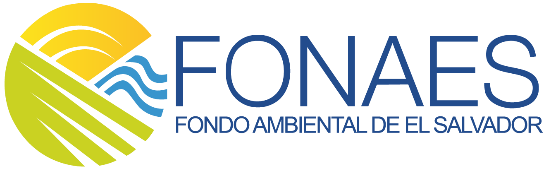 Junta Directiva
Conformación:
a) Un Presidente, nombrado por el Presidente de la República; b) Un miembro designado por la Secretaría de Estado a la que se encuentre adscrito el FONAES;(1) c) El Secretario General del Consejo Nacional del Medio Ambiente; d) Un Miembro designado por el Ministro de Agricultura y Ganadería; e) Un Miembro designado por el Ministro de Salud Pública y Asistencia Social; f) Un Miembro designado por el Instituto Salvadoreño de Desarrollo Municipal; g) Un representando de las entidades gremiales de la Empresa Privada, con personalidad jurídica; y h) Un representante de las Organizaciones no Gubernamentales, con personalidad jurídica que no pertenezca a las Juntas Administración de las cuentas específicas.
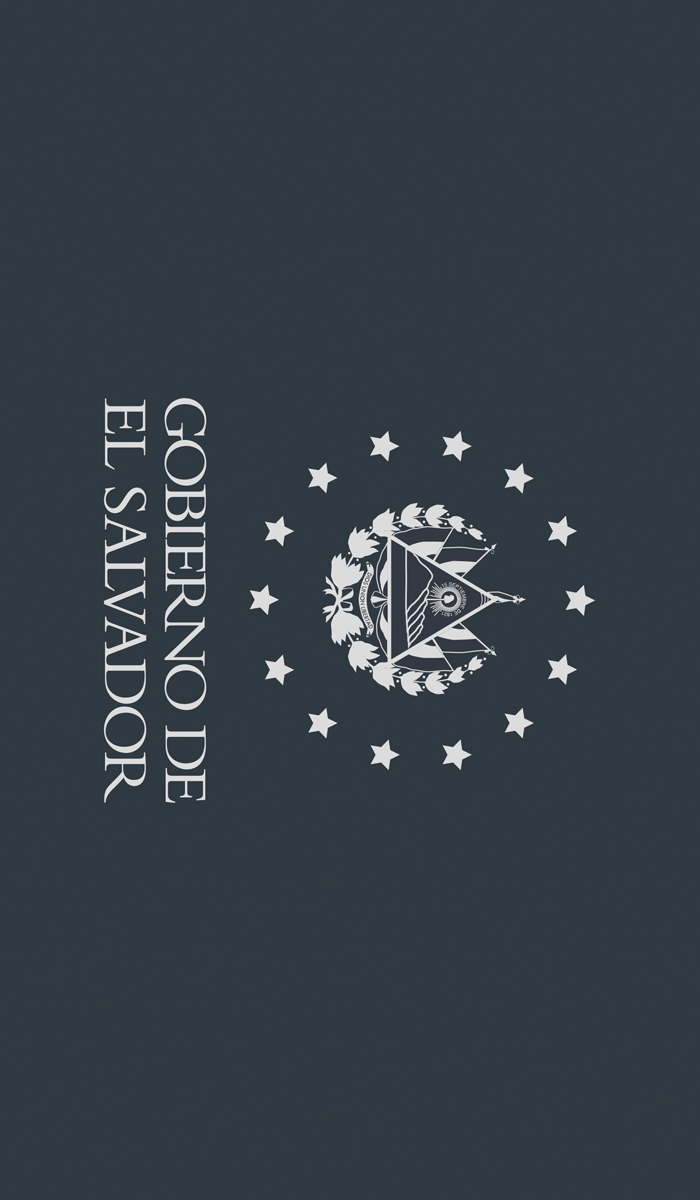 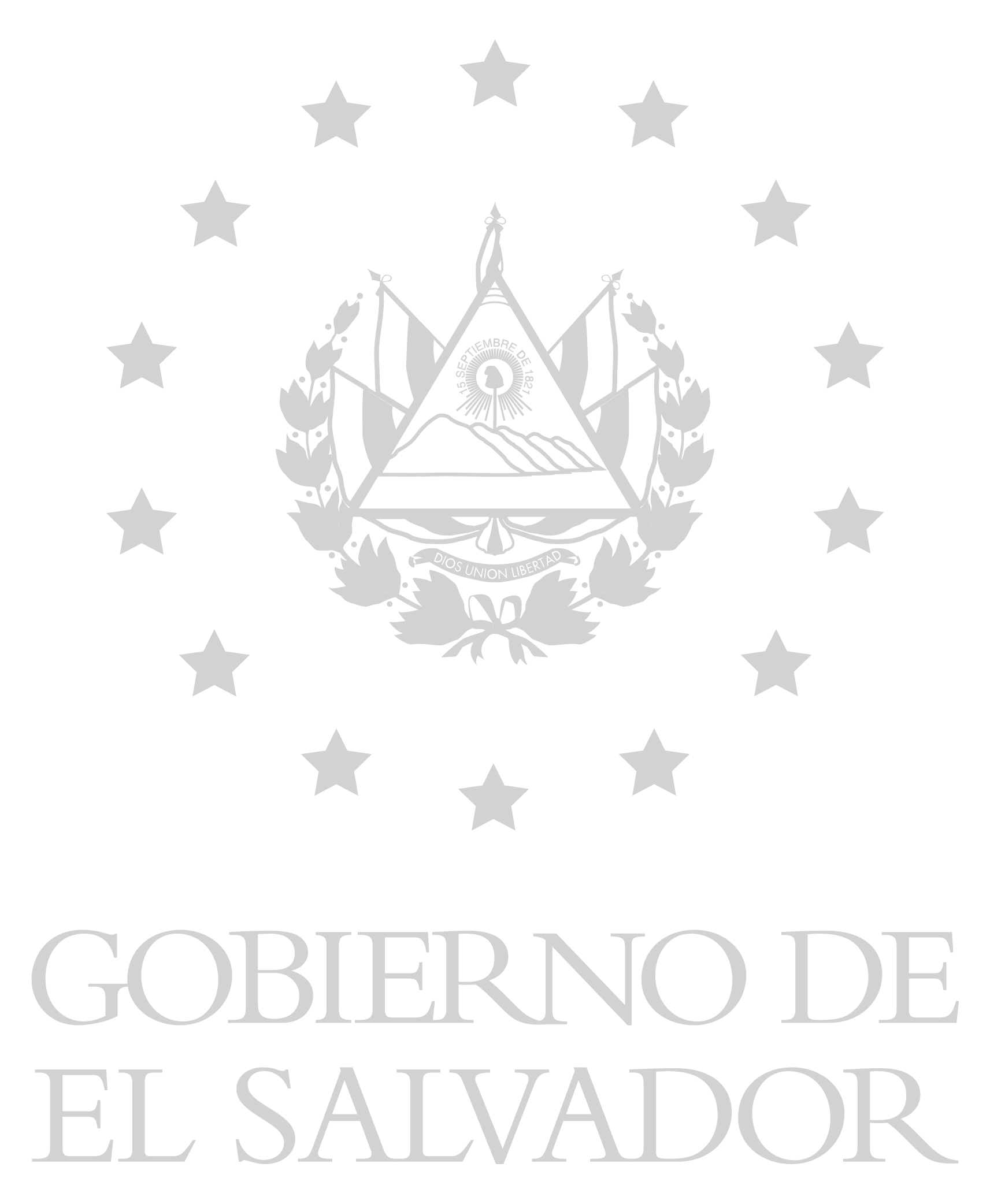 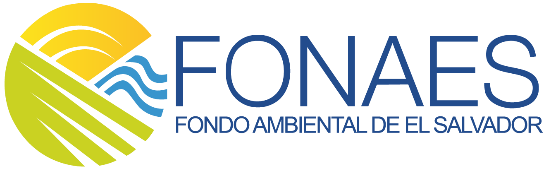 Conformación Junta Directiva
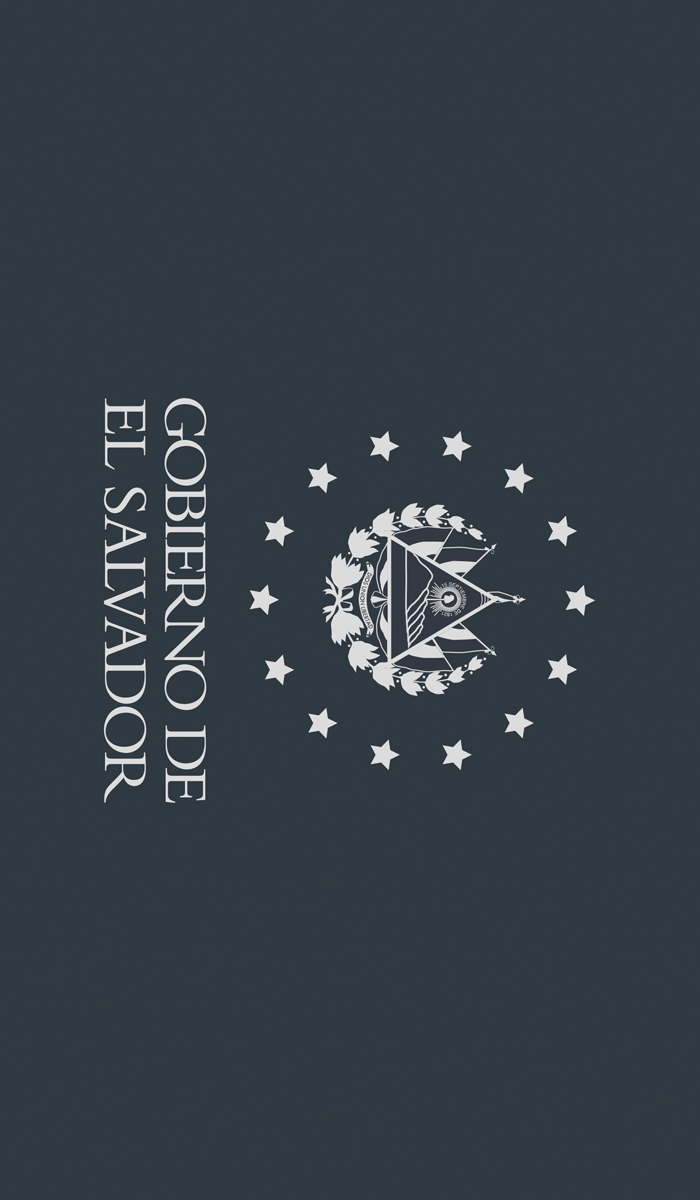 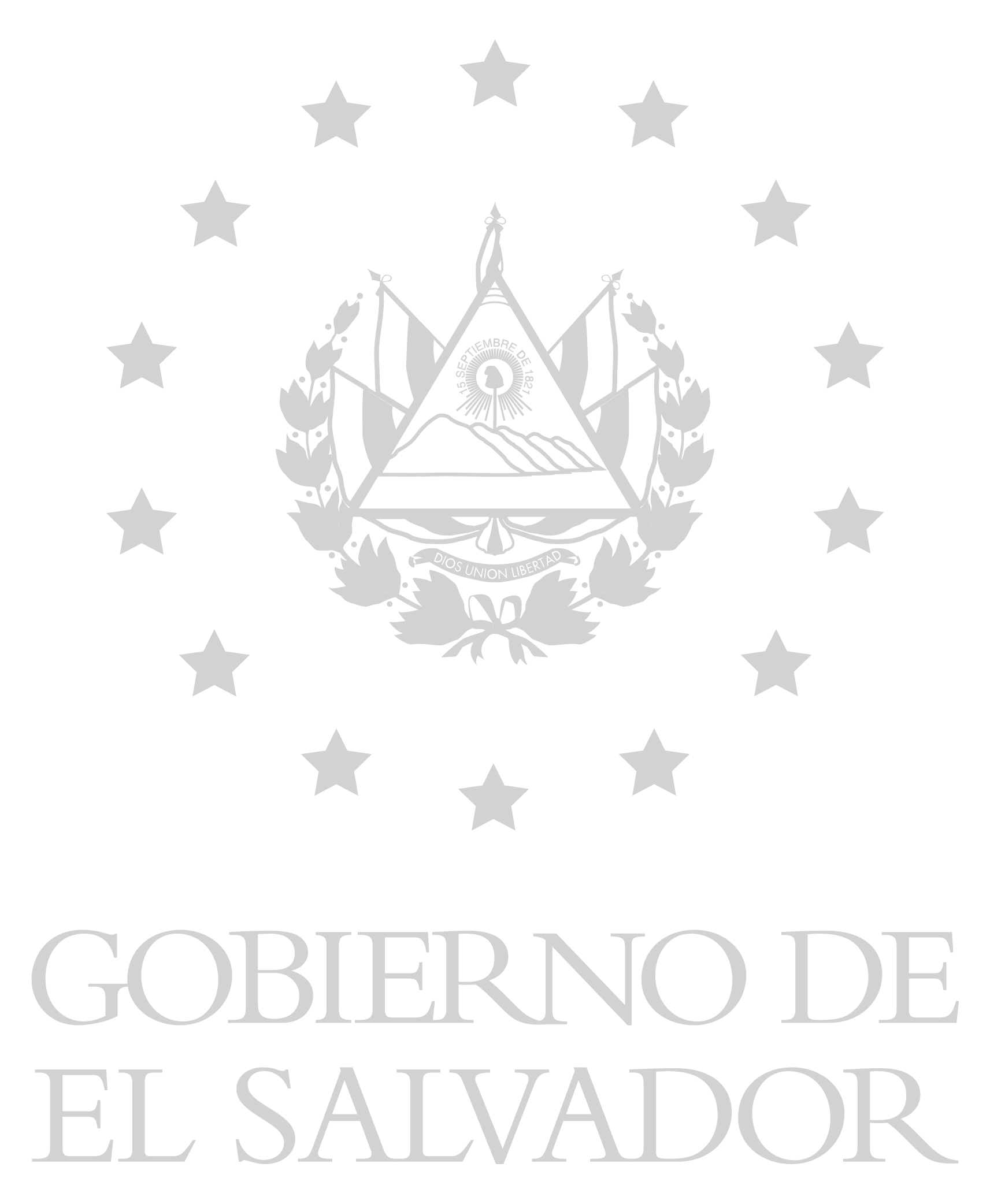 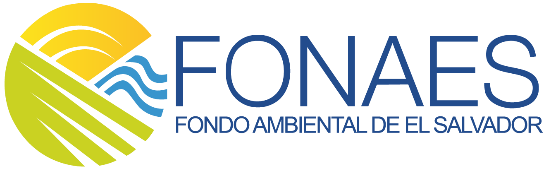 Junta Administradora de Cuenta
Objetivo:
Aprobar la viabilidad técnica de las propuestas de proyectos, según las prioridades establecidas en la Política Nacional de Medio Ambiente, las establecidas en los convenios suscritos por los aportantes y las líneas estratégicas del FONAES, para ser presentadas a la Junta Directiva para que les sea asignado financiamiento. 
Actualmente dos :
Junta Adiminstradora de la Cuenta de los fondos De Compensación Ambiental 
Junta Adimnistradora de Cuenta para los Fondos Techo y Agua
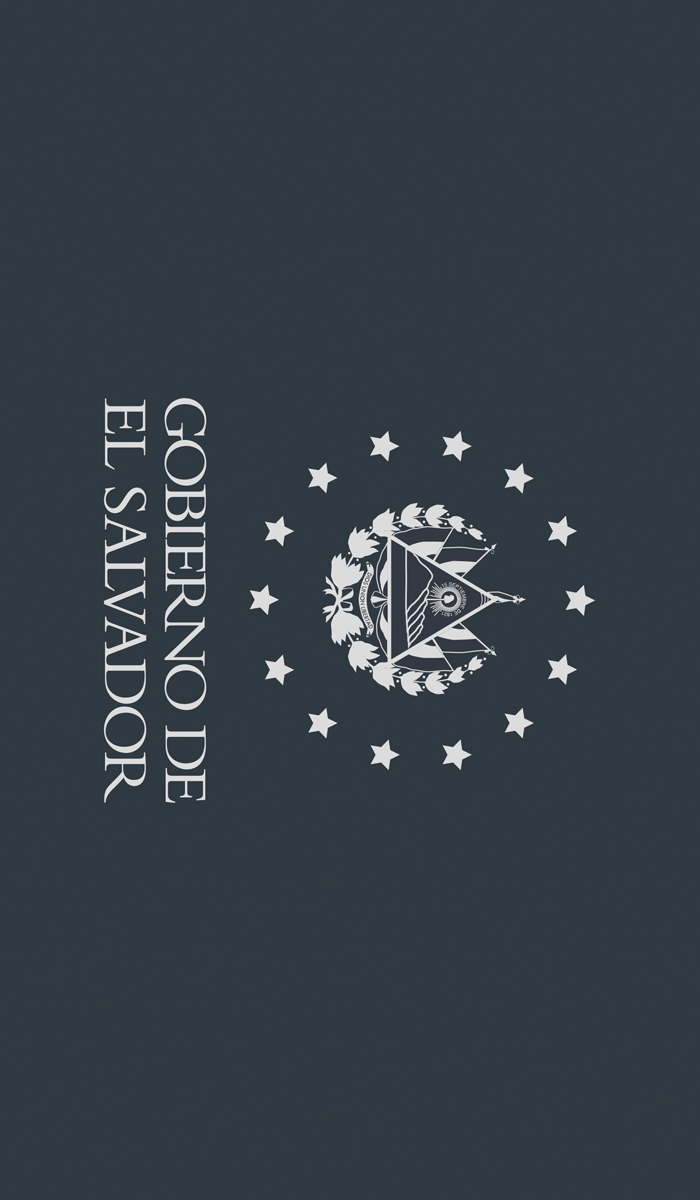 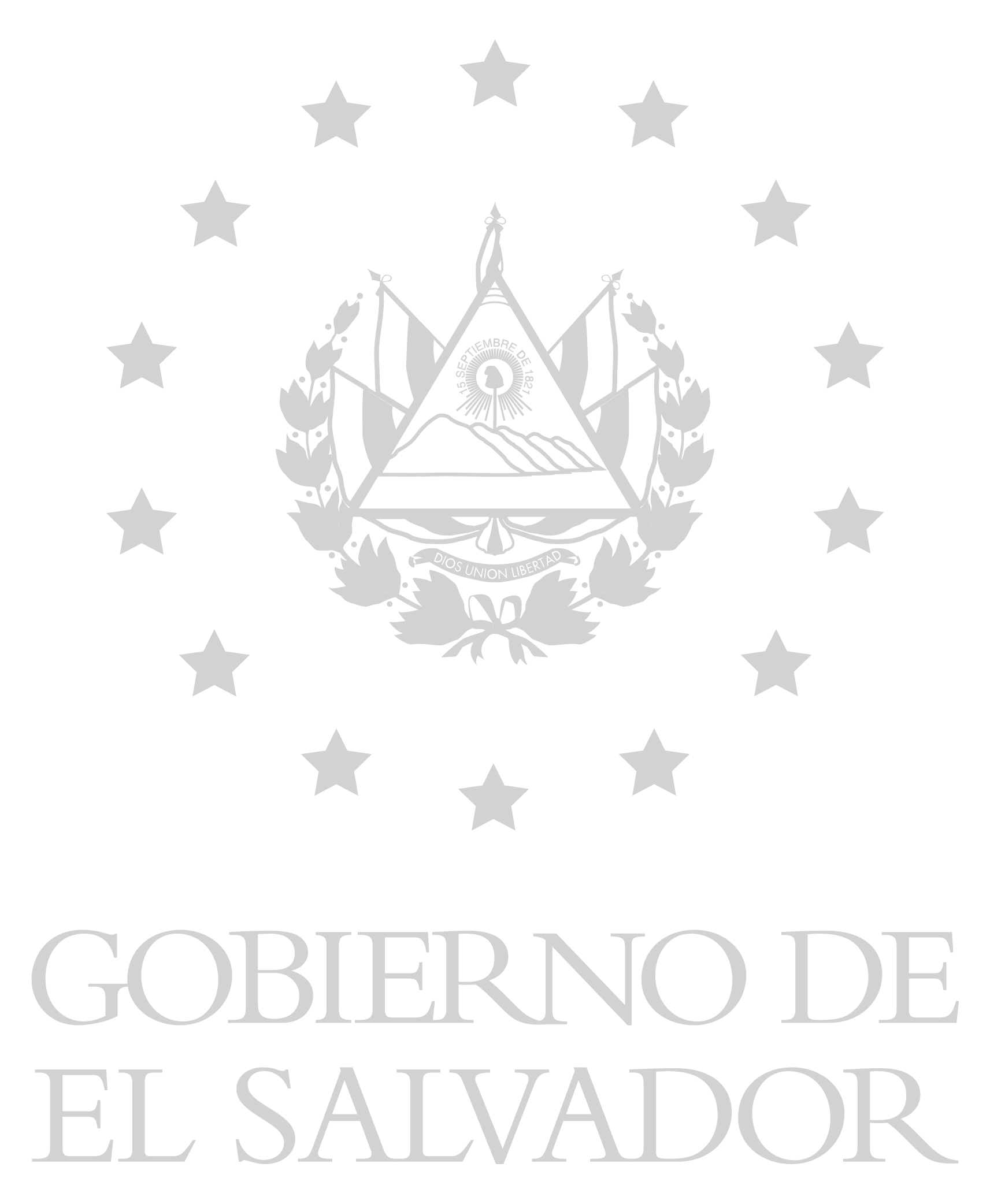 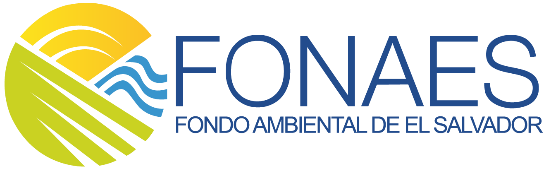 Auditoria Interna
Objetivo :
Evaluar permanentemente el grado de cumplimiento de las leyes, reglamentos, disposiciones específicas y las normas de control interno en las áreas administrativas, financieras y operativa; así como asistir a la administración superior, a través de recomendaciones que mejoren la prestación de los servicios en forma oportuna y al menor costo posible; así mismo determinar el grado de eficiencia y de confiabilidad de los registros y estados financieros. 

Personal de la Unidad:
Auditora Interna:   Licda. Sayda Dueñas
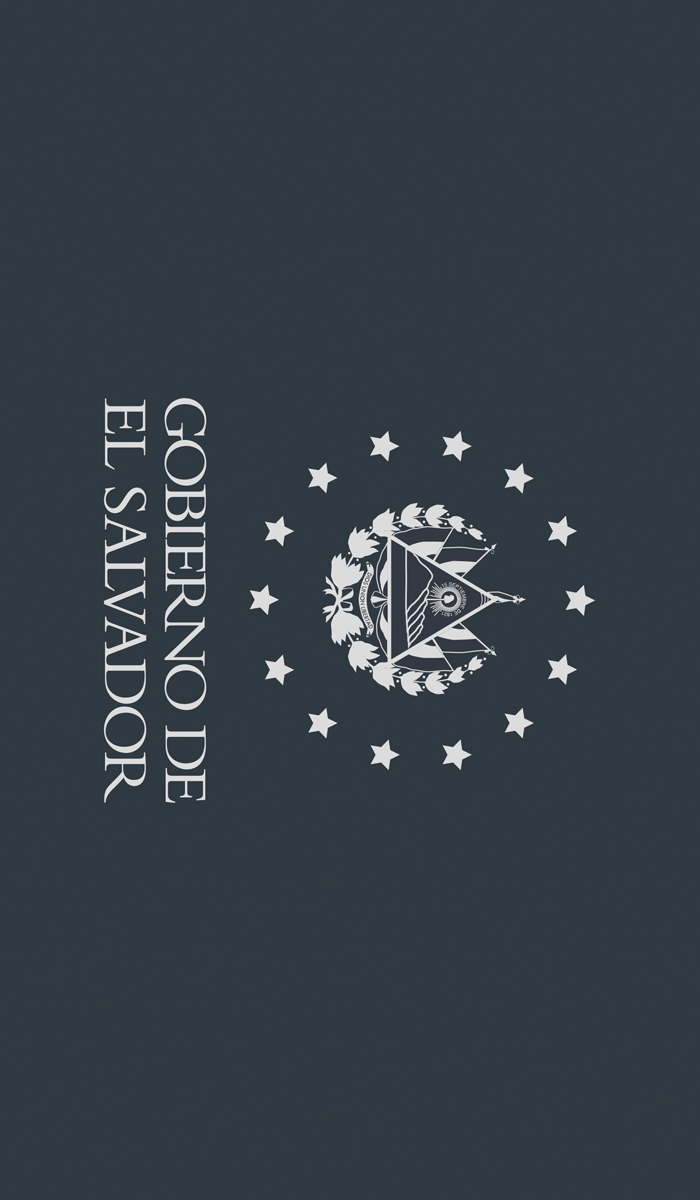 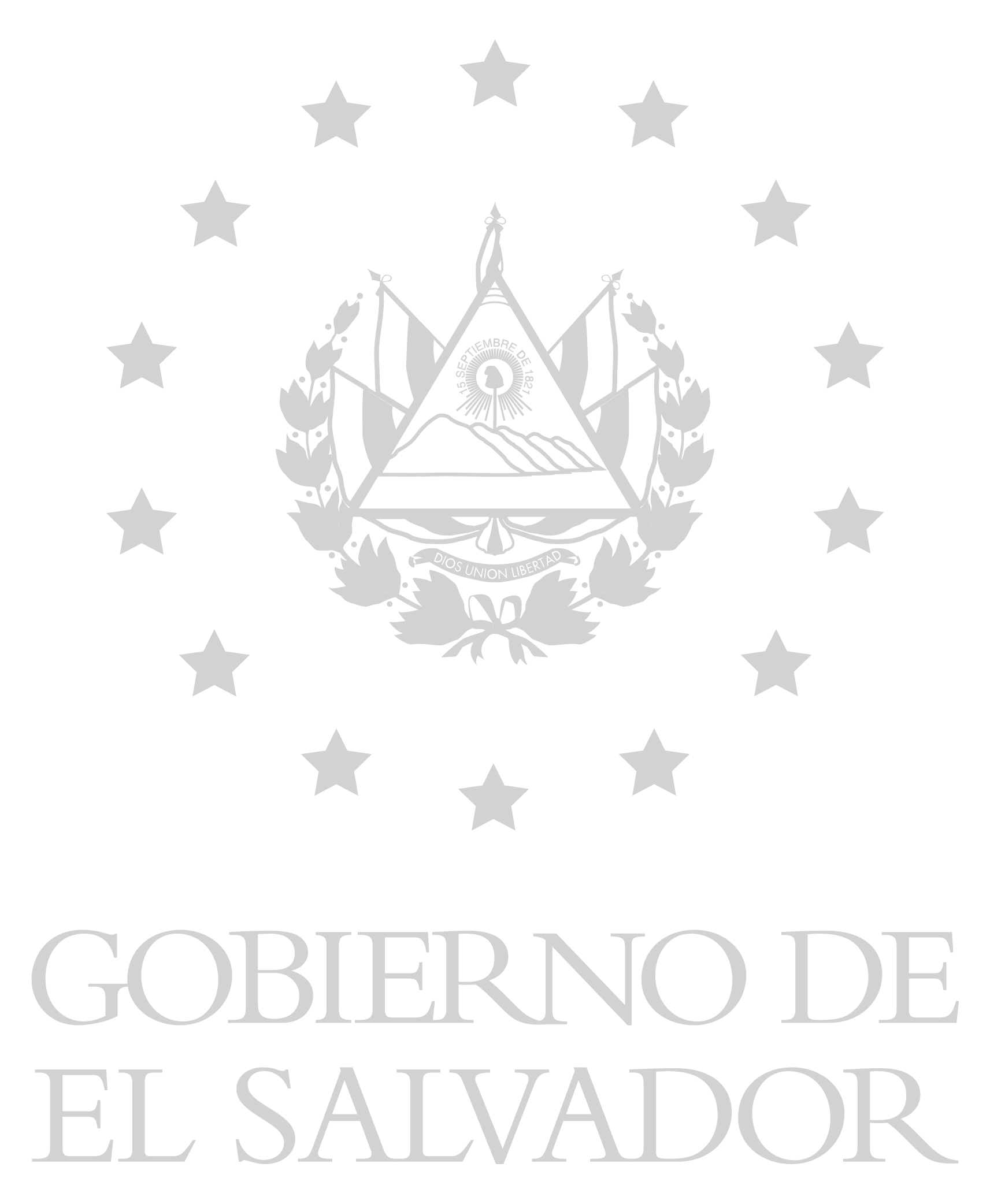 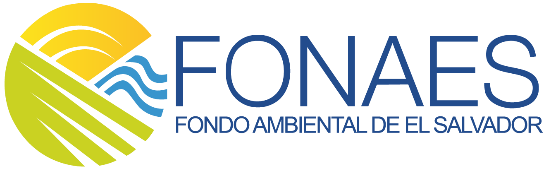 Auditoria Externa
Objetivo:
Efectuar examen de acuerdo a las normas de auditoría generalmente aceptadas, incluyendo pruebas de los registros de contabilidad y cualquier otro procedimiento de auditoría que se considere necesario en las circunstancias, con el objeto principal de expresar una opinión profesional sobre la razonabilidad de los Estados Financieros. 

Se contrata como servicio externo anualmente
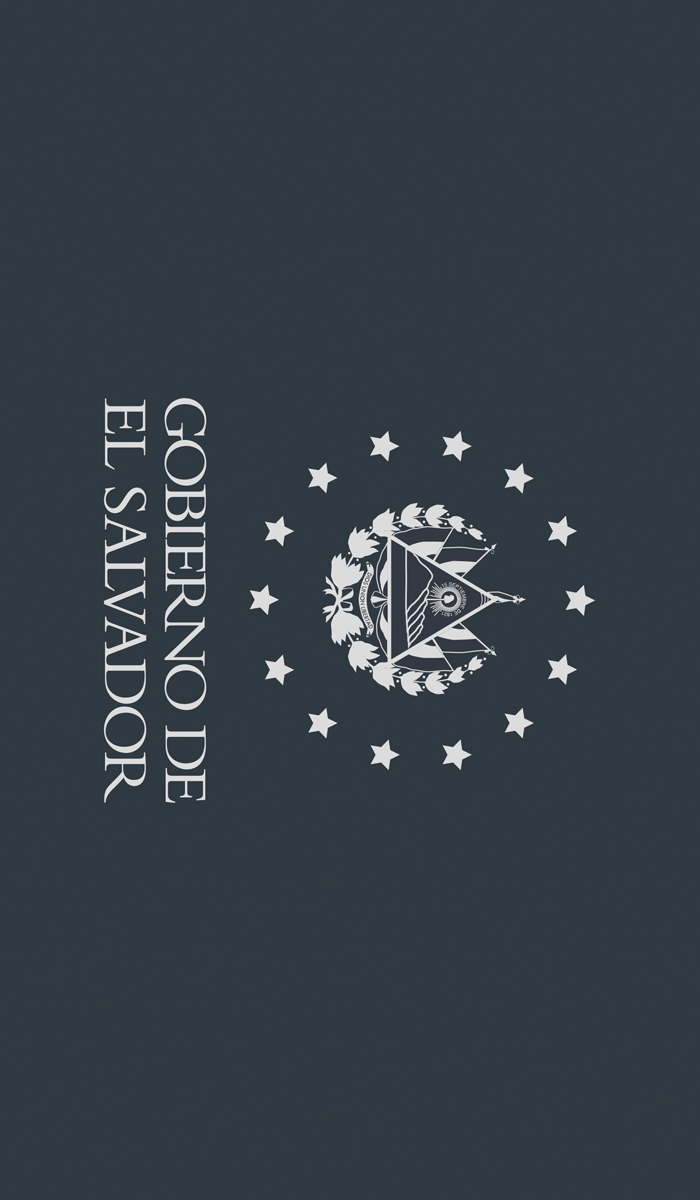 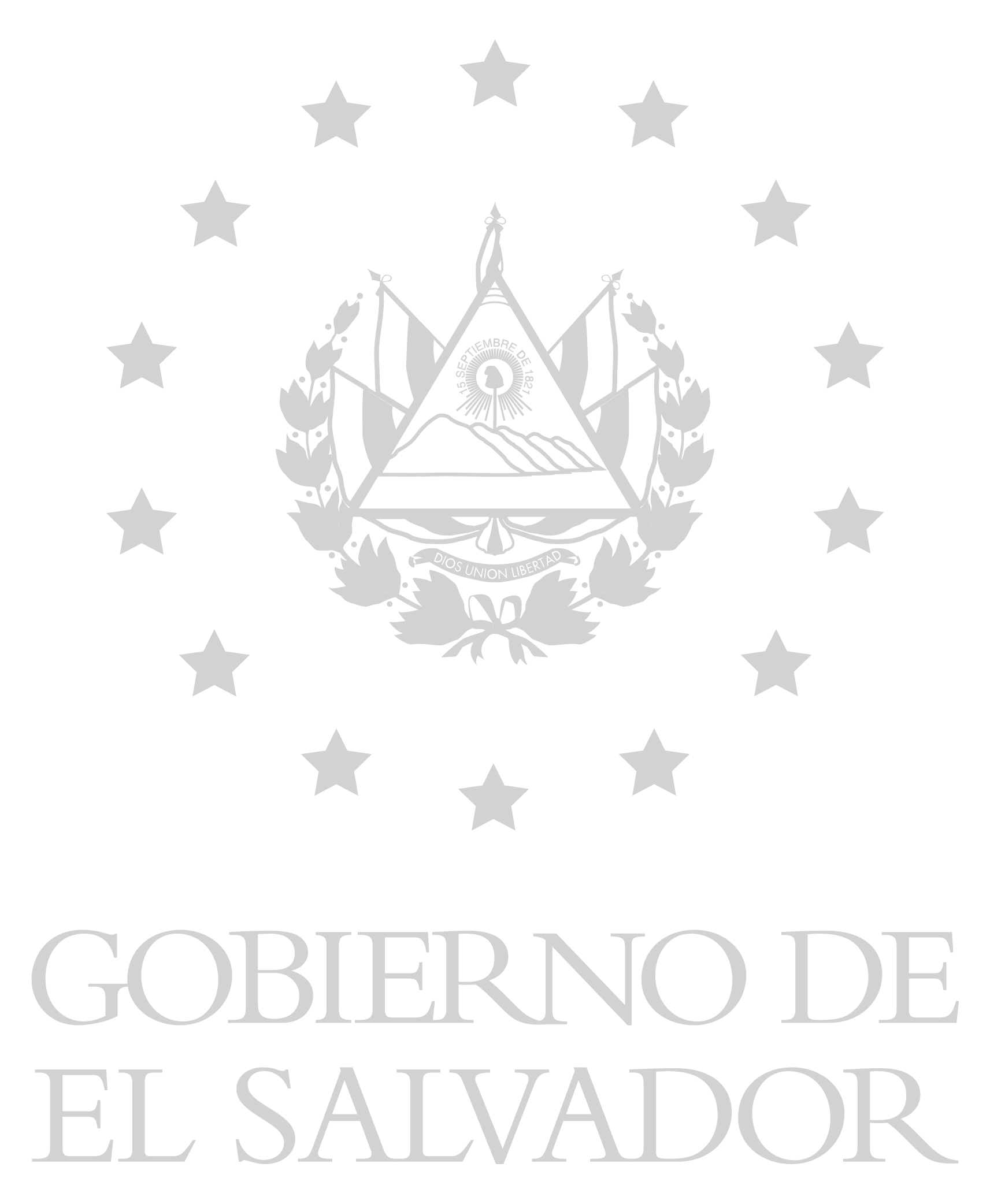 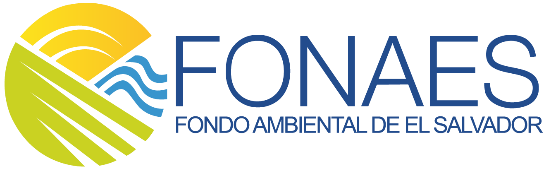 Presidencia
Ley del FONAES Art. 8.- Son Atribuciones del Presidente: a) Ejercer la representación legal del Fondo pudiendo delegar su representación en otro u otros funcionarios del Fondo y otorgar poderes a nombre de ésta, previa autorización de Junta Directiva; b) Convocar y presidir las sesiones de Junta Directiva; y c) Las demás que esta Ley y su Reglamento le señale.

Personal asignado :
Lic. Jorge Alejandro Aguilar Zarco
Licda. Marcela Beatriz Servando, Asistente Técnica
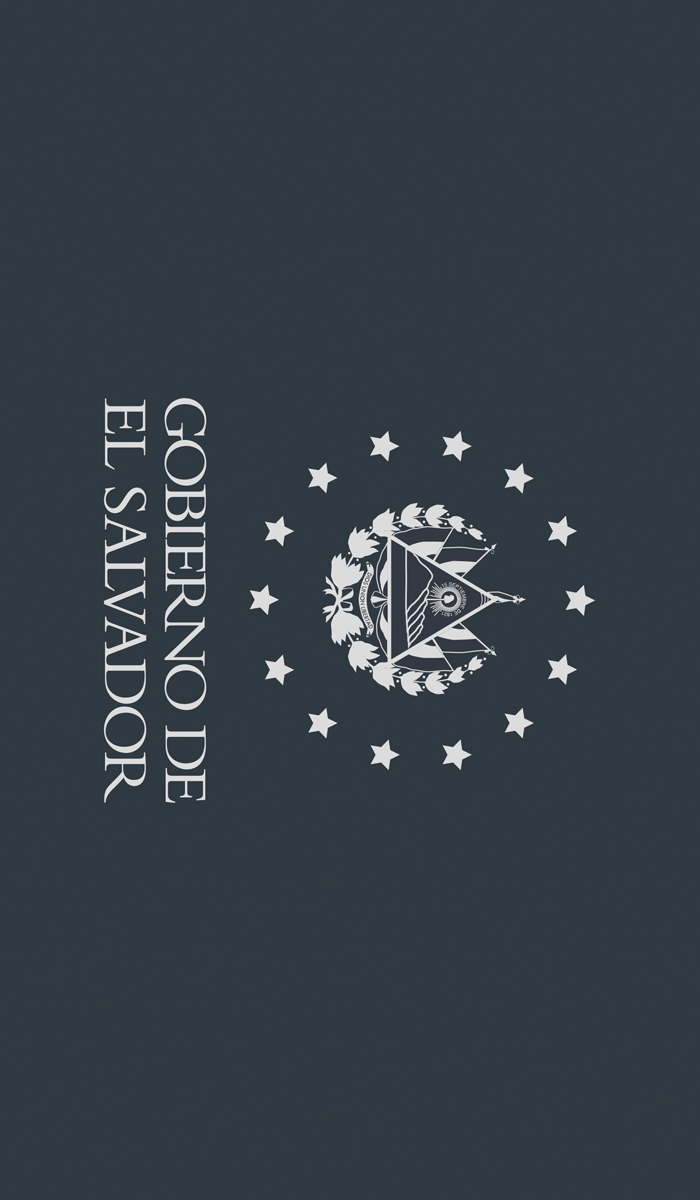 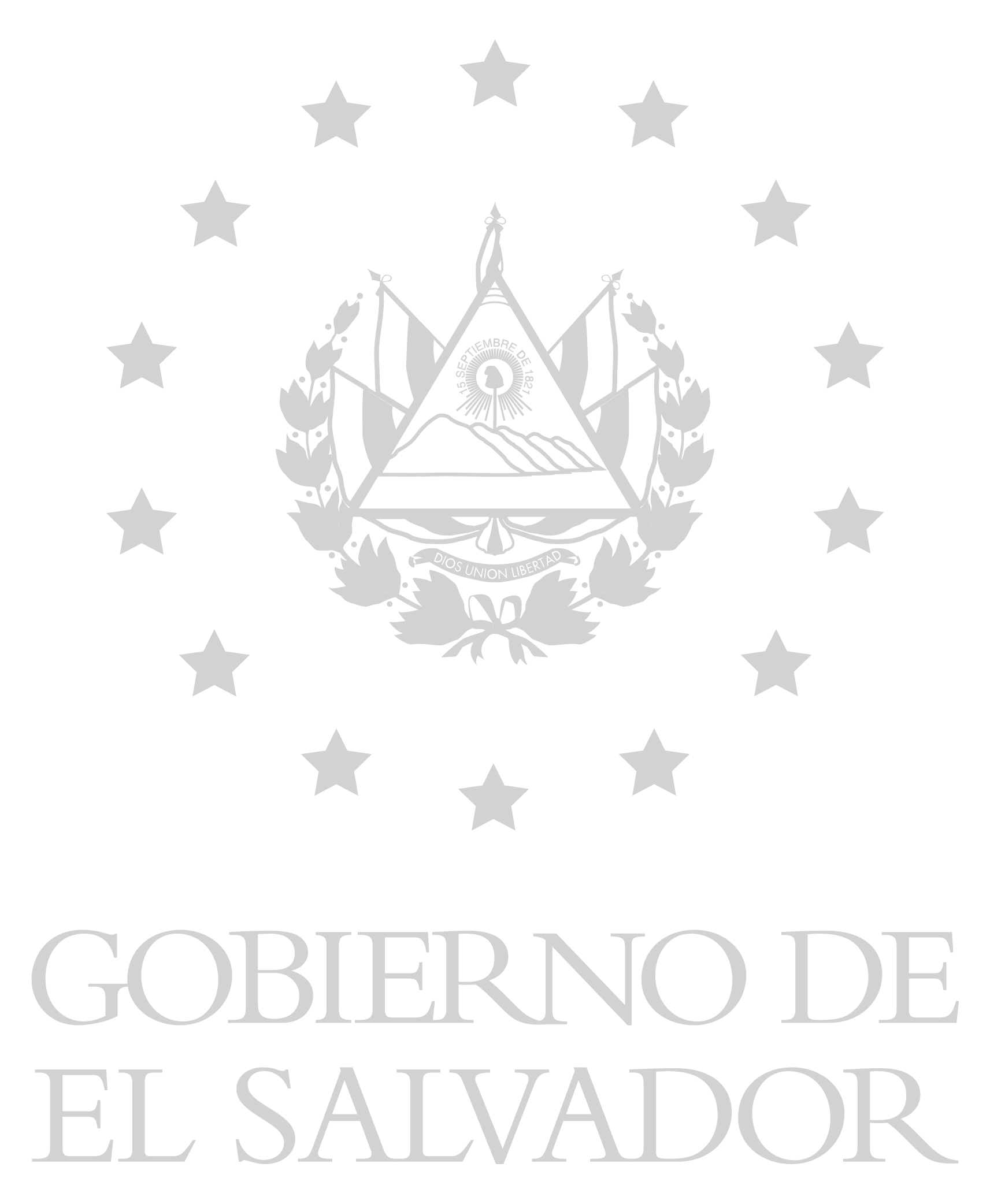 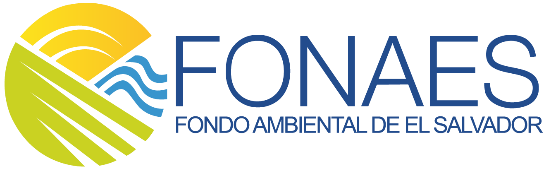 Unidad de Genero
Objetivo
Promover, incorporar y asesorar en la transversalización de la perspectiva de género en los procesos de planeación, programación y presupuesto del FONAES 


Personal Asignado:
Licda Oliva Mira, Jefa Unidad de Genero Ad honorem
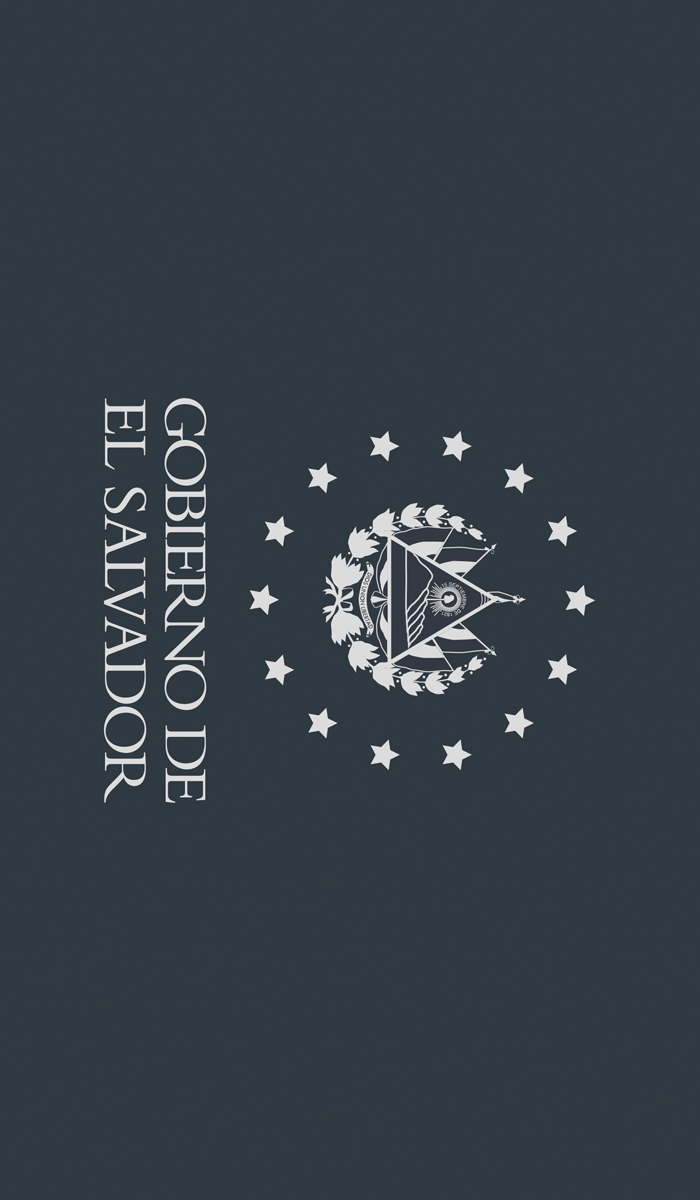 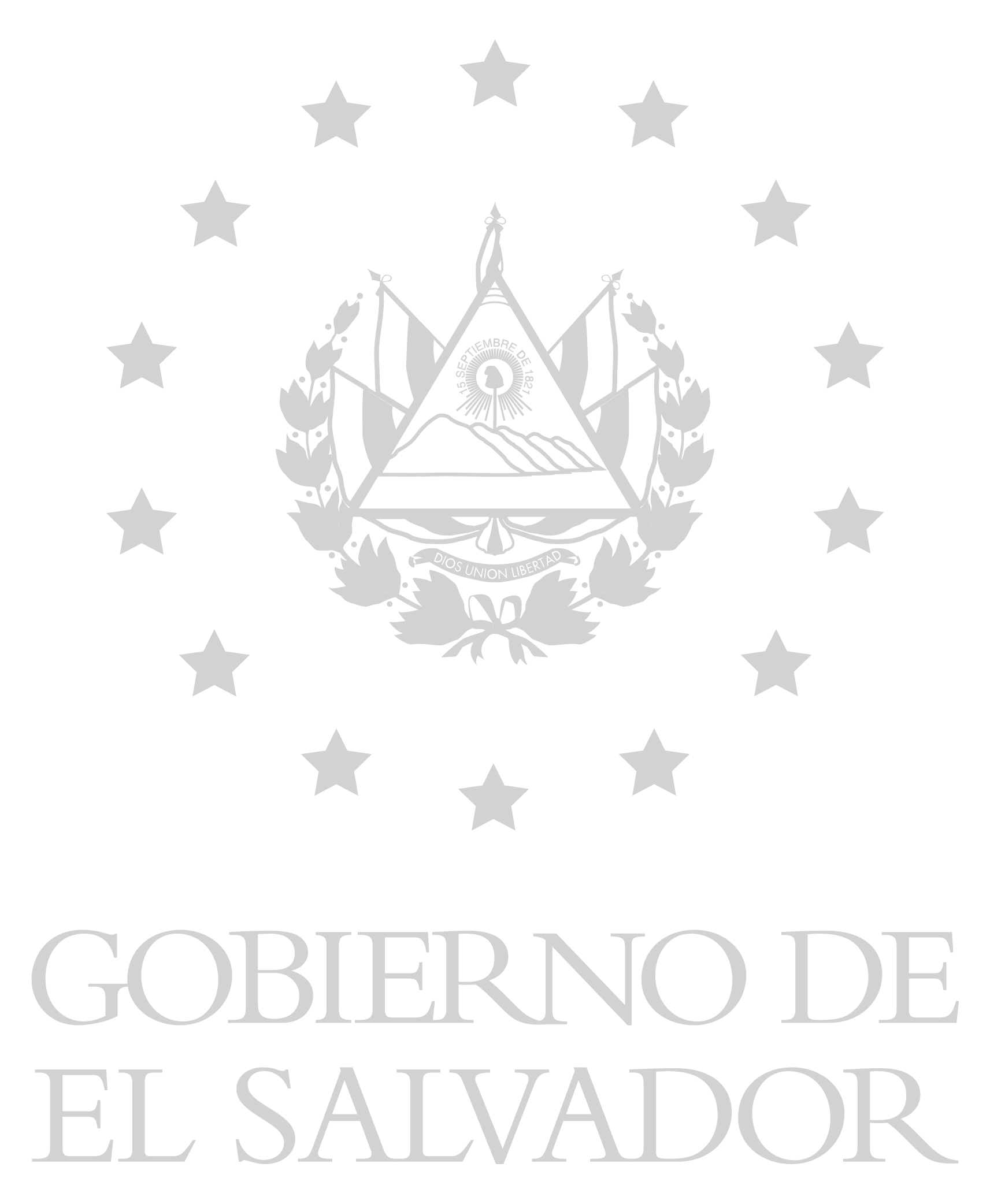 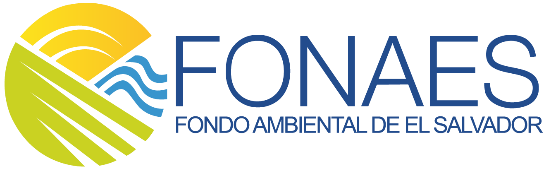 Unidad de Adquisiciones y Contrataciones Institucional
Objetivo:
Brindar el apoyo logístico y administrativo requerido por las diferentes unidades organizativas institucionales, otorgando de manera oportuna y al menor costo posible sin sacrificio de la calidad, los bienes, servicios y consultorías requeridas para las operaciones normales y extraordinarias del FONAES. 

Personal Asignado:
Licda. Mayra Alvarenga, Jefe UACI
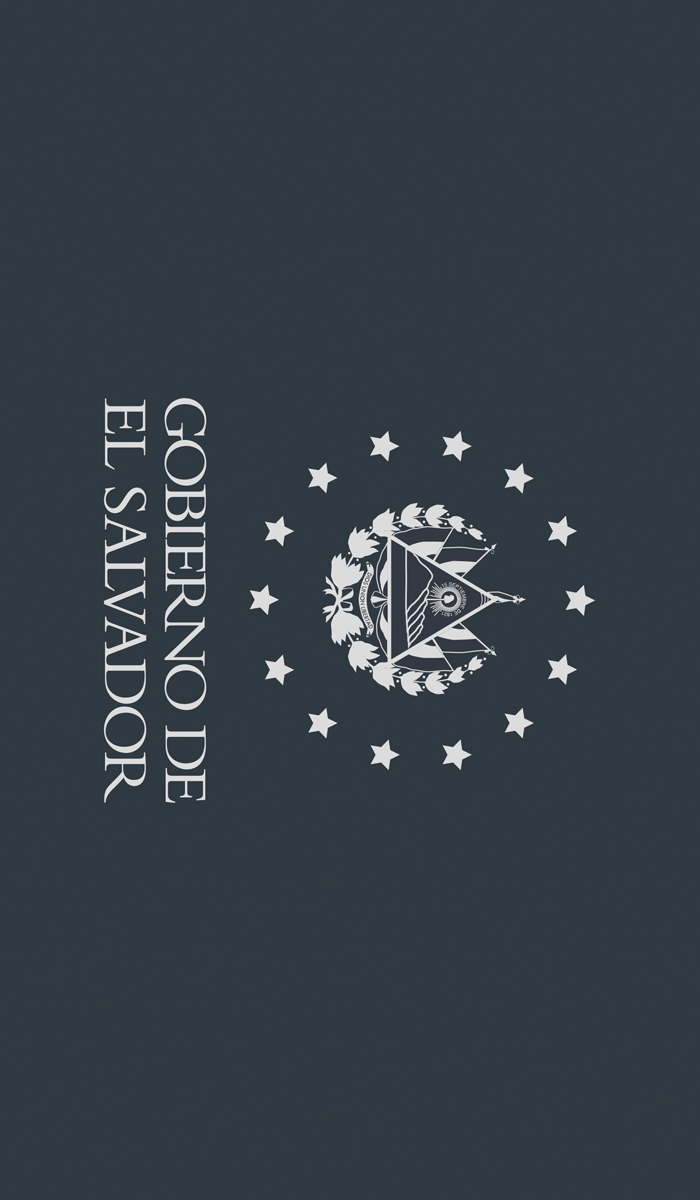 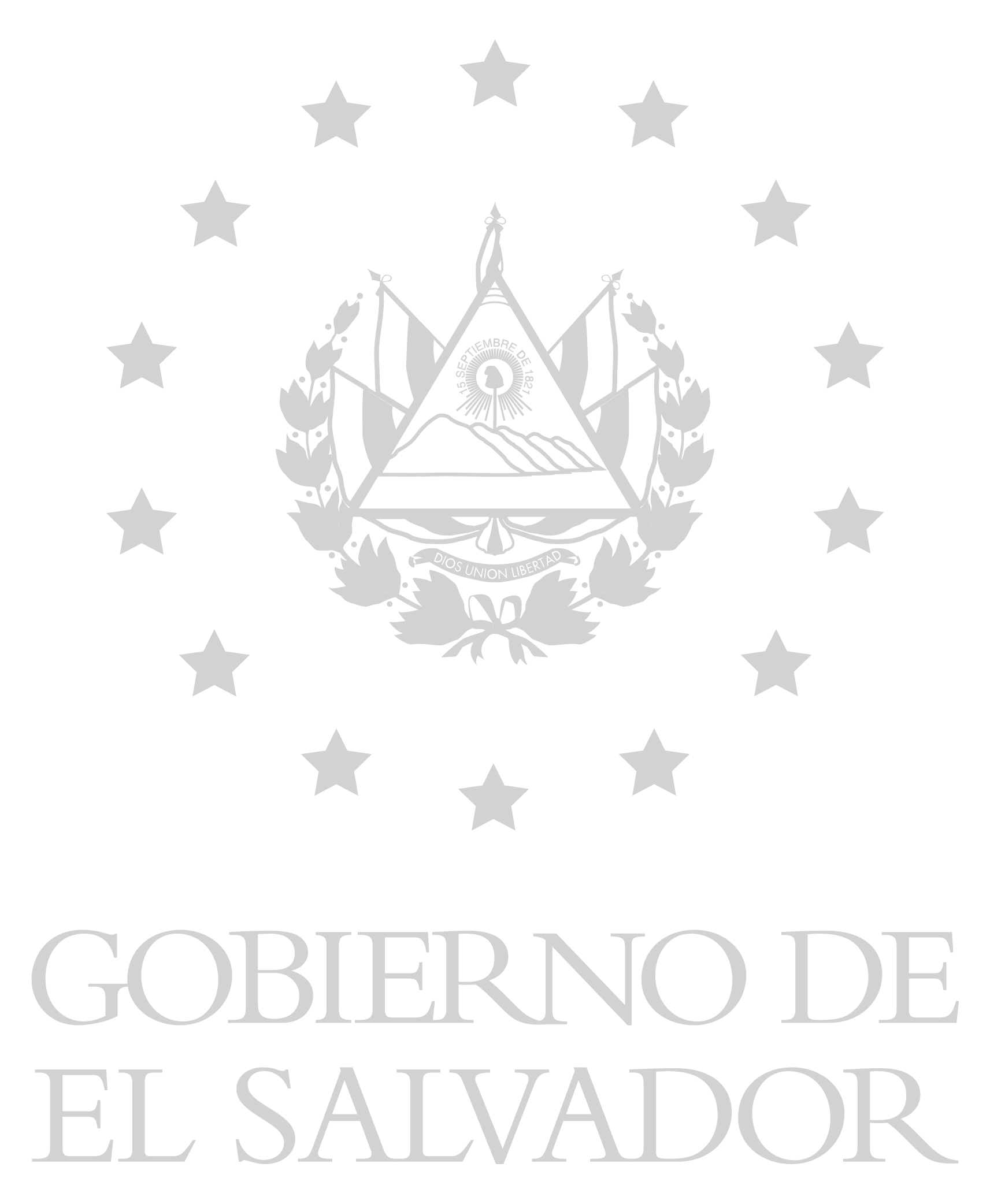 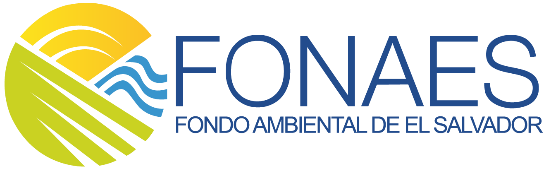 Asesoría Legal
Objetivo
Garantizar la correcta aplicación y cumplimiento de la legislación aplicables al FONAES y demás legislación vinculante para contribuir a la solución de problemas específicos relacionados con el marco legal. 

Personal Asignado:
Lic. Eneas Martínez , Asesor Legal
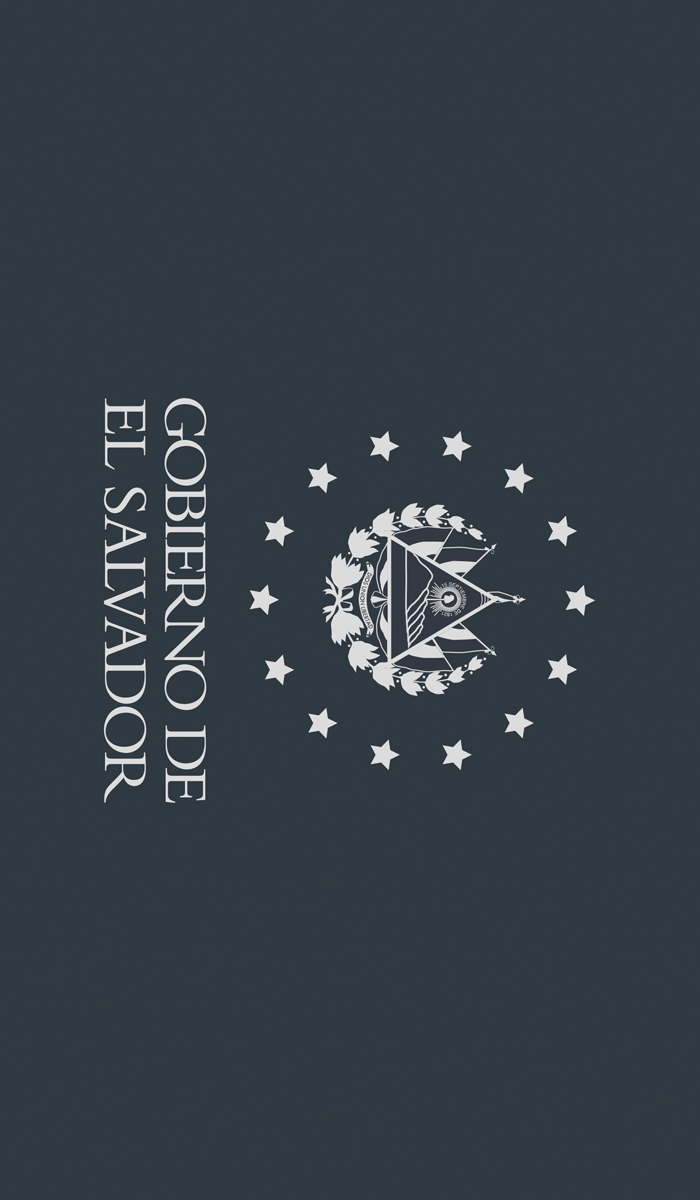 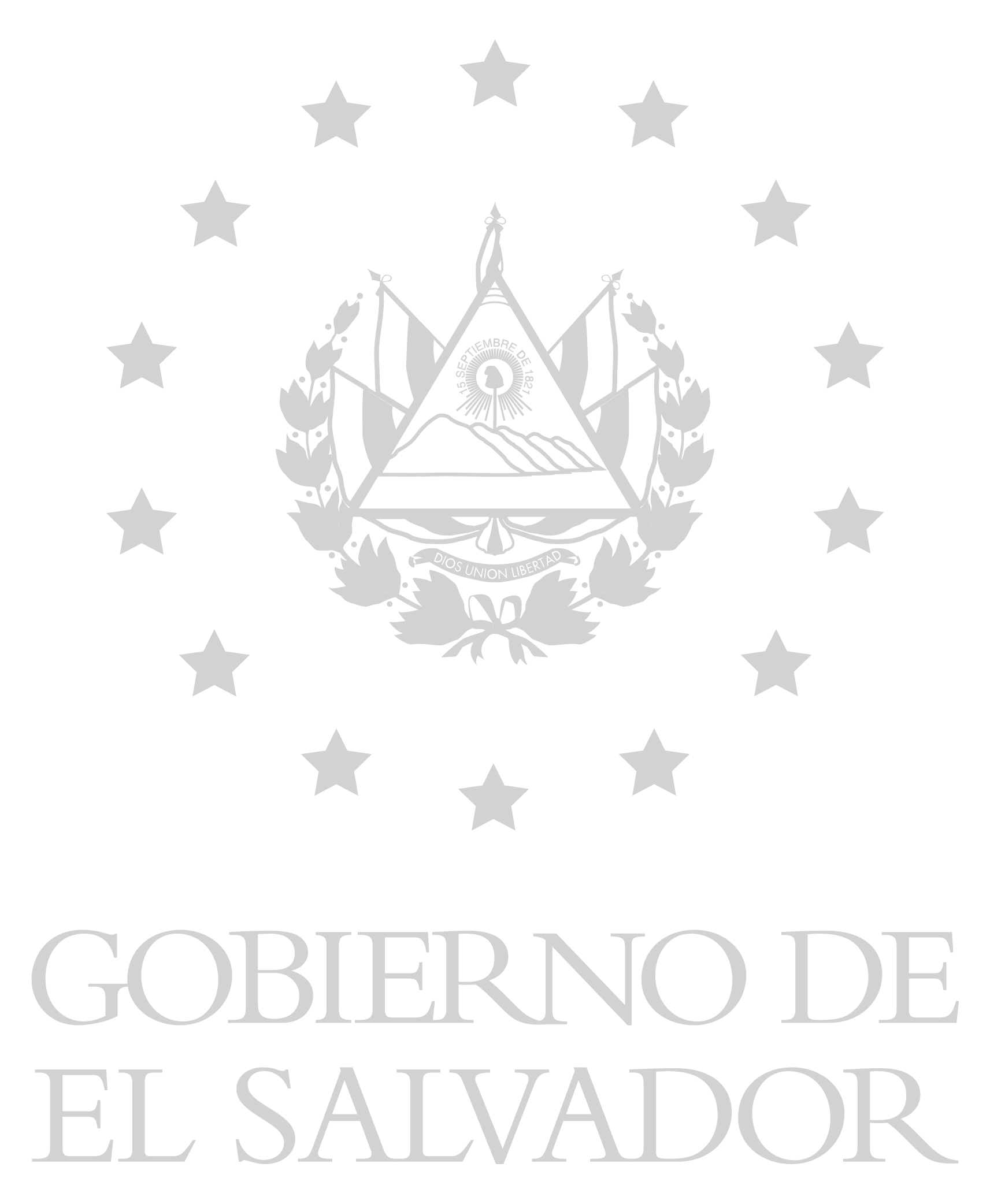 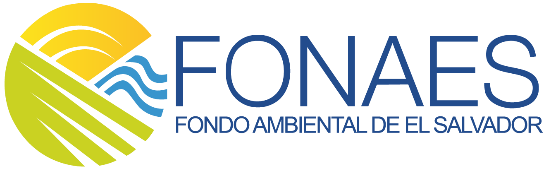 Unidad de Comunicaciones
Objetivo
Apoyar a las unidades organizativas de la institución, en el tema de Comunicaciones con el propósito de dar a conocer el quehacer institucional ante la sociedad. 

Personal Asignado:
Lic. Rodrigo Cabrera, Jefe de Comunicación institucional.
Lic. Douglas Alexis Sánchez Navidad, Técnico Generador de Contenido Audiovisual.
Lic. Verónica María Arévalo Rivas, Técnica de Prensa y Redacción
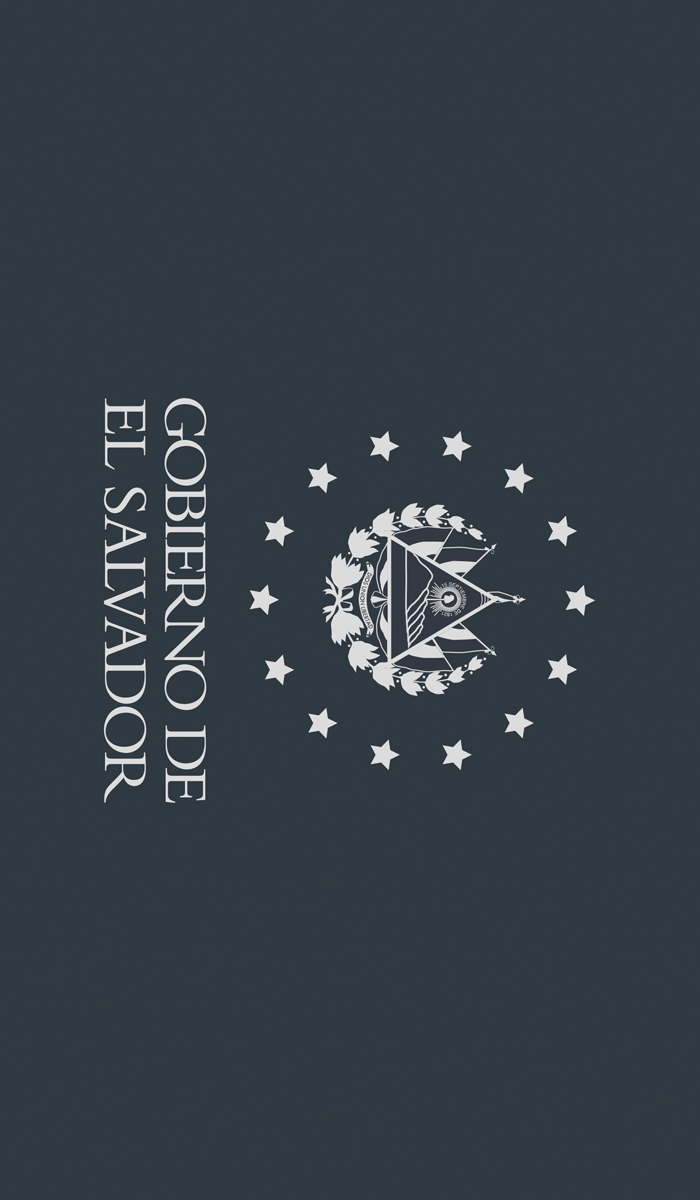 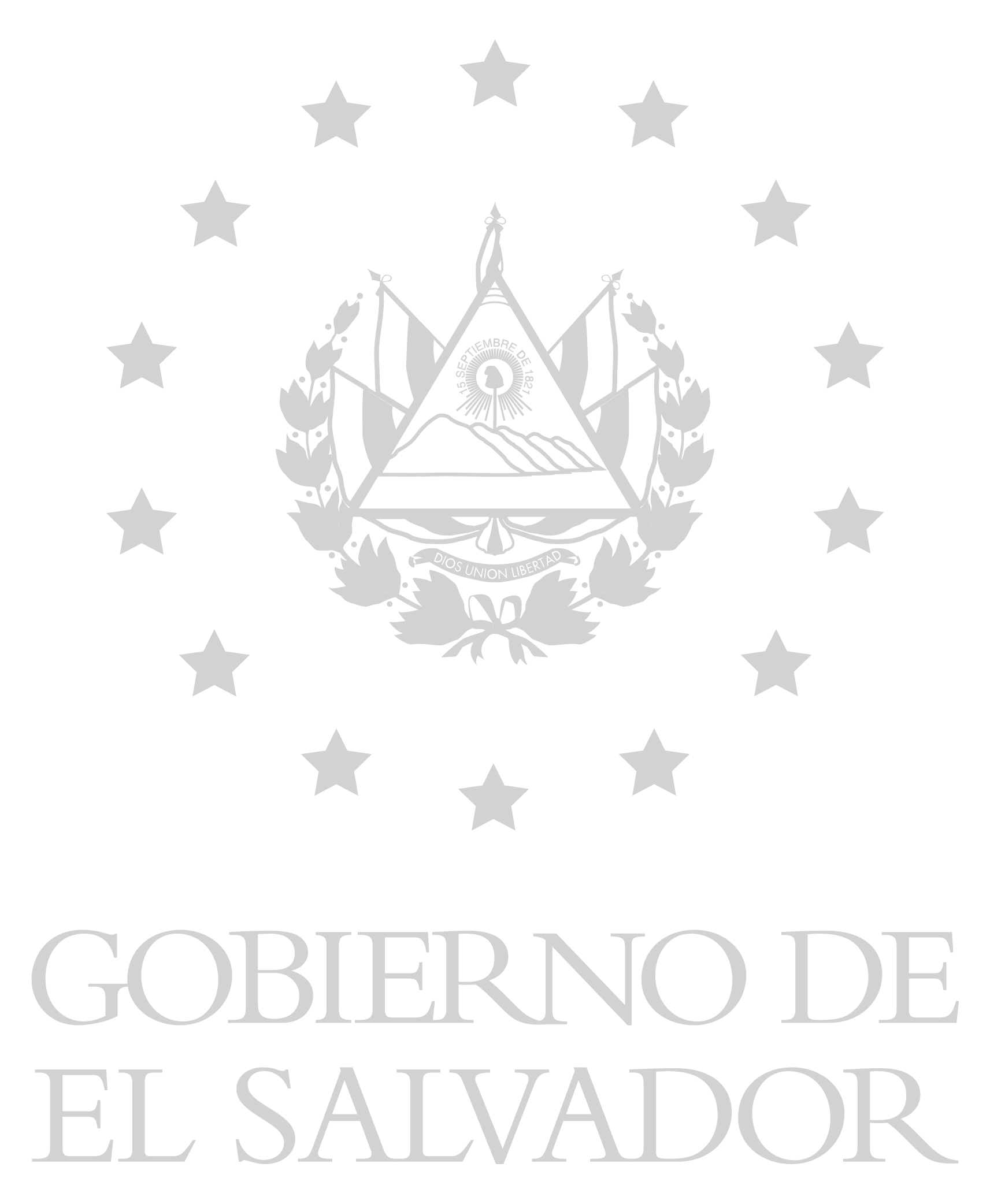 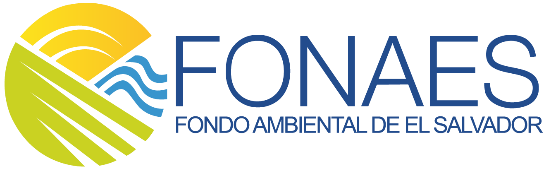 Unidad Financiera Institucional
Objetivo
Efectuar todas las actividades relacionadas con las áreas de presupuesto, tesorería y contabilidad gubernamental de acuerdo como lo establece la Ley Orgánica de Administración Financiera del Estado. 
 
Personal Asignado:
Lic.   Transito Gómez, Jefe UFI
Lic.    Geovanny Alfaro, Contador Institucional
Licda.  Jacqueline Guevara, Tesorero Institucional
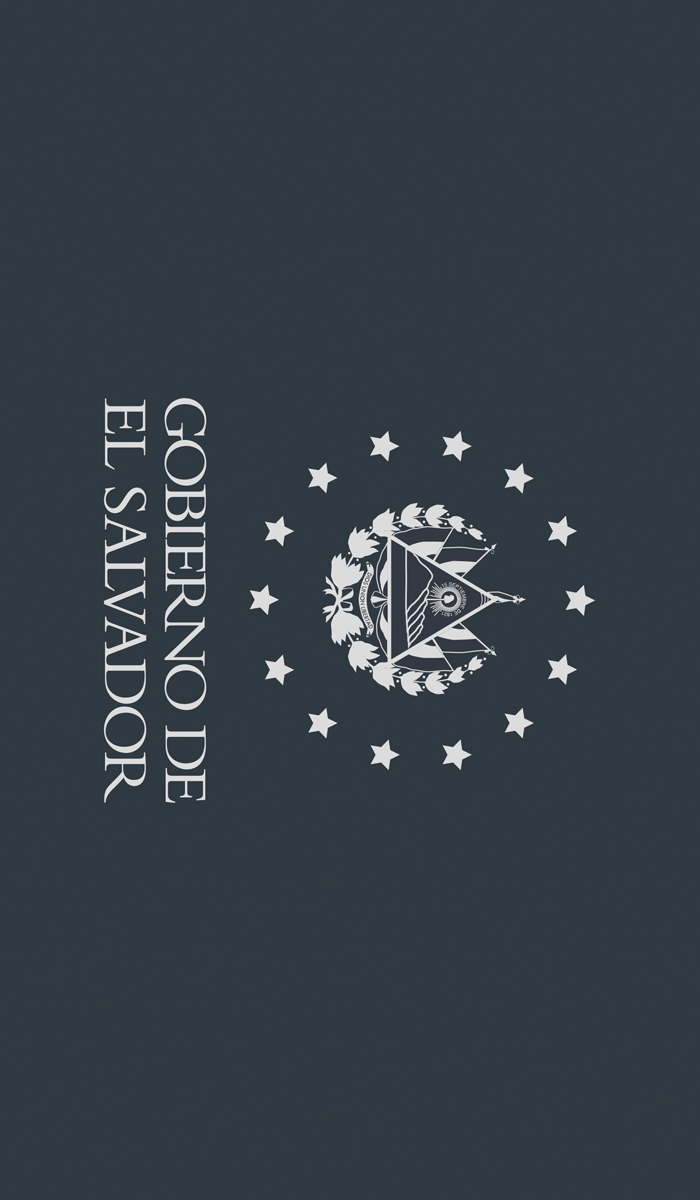 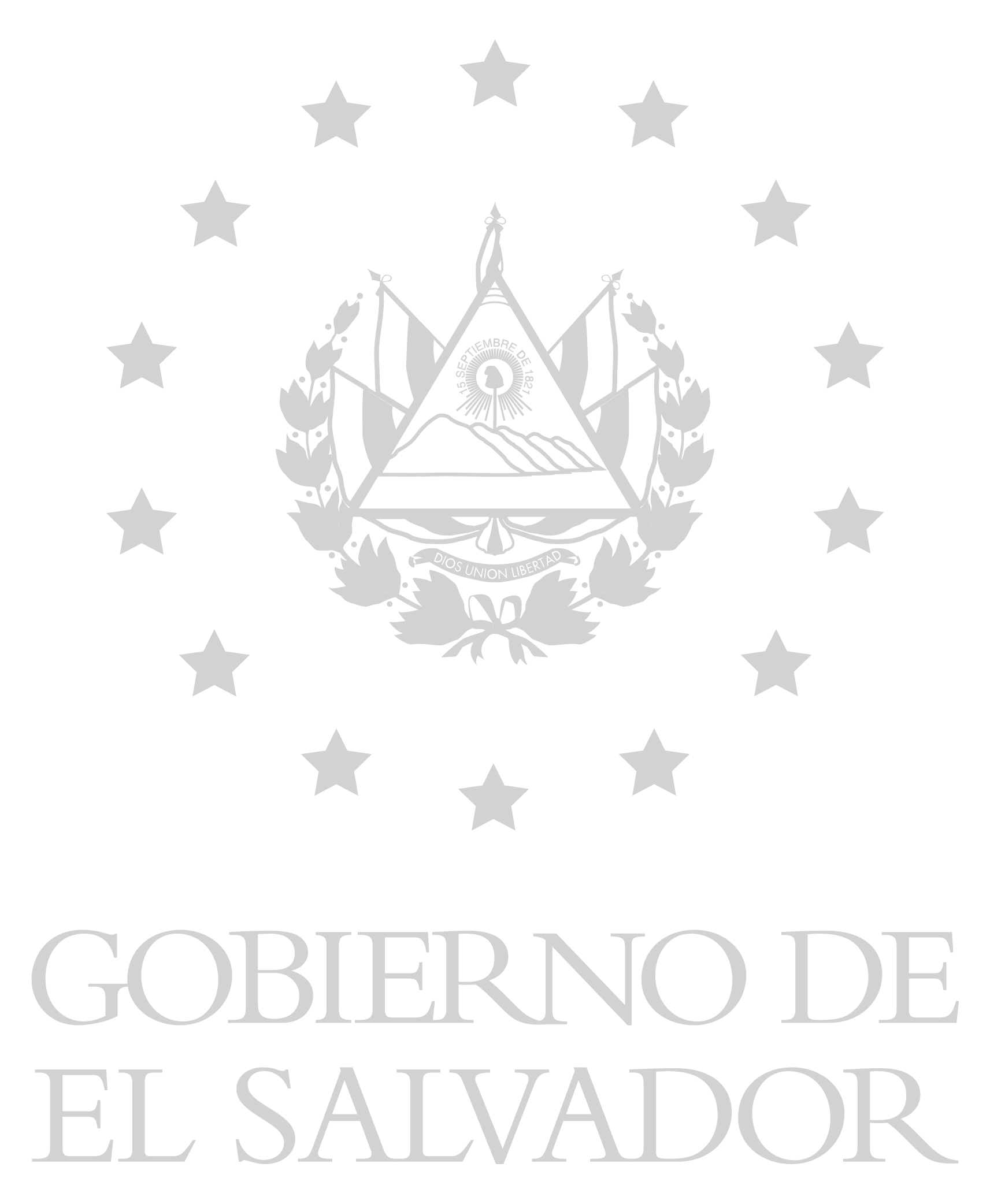 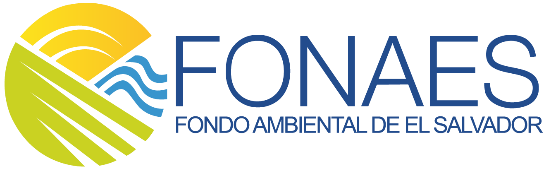 Dirección Ejecutiva
Objetivo
Lograr que la institución cumpla con sus funciones y metas en forma eficiente y eficaz, a través, de una adecuada coordinación entre las diferentes unidades organizativas de la institución. 

Personal Asignado:
Licdo. José Alfredo Rodríguez.
Asistente: Srta. Karla Morales
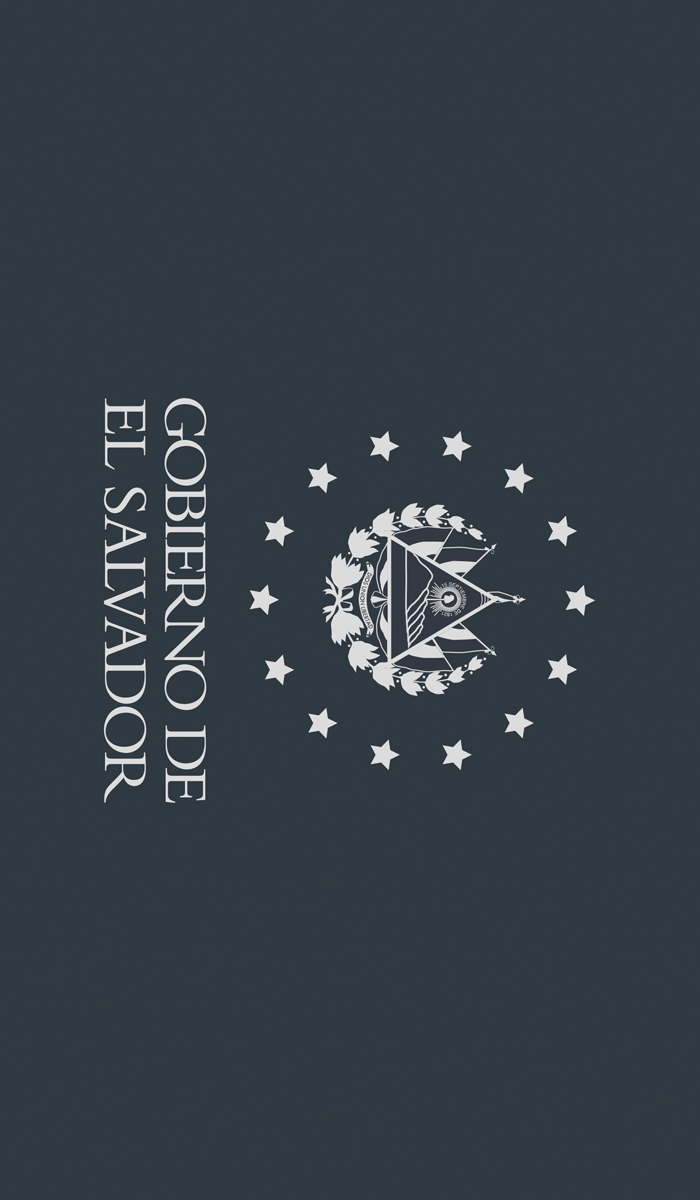 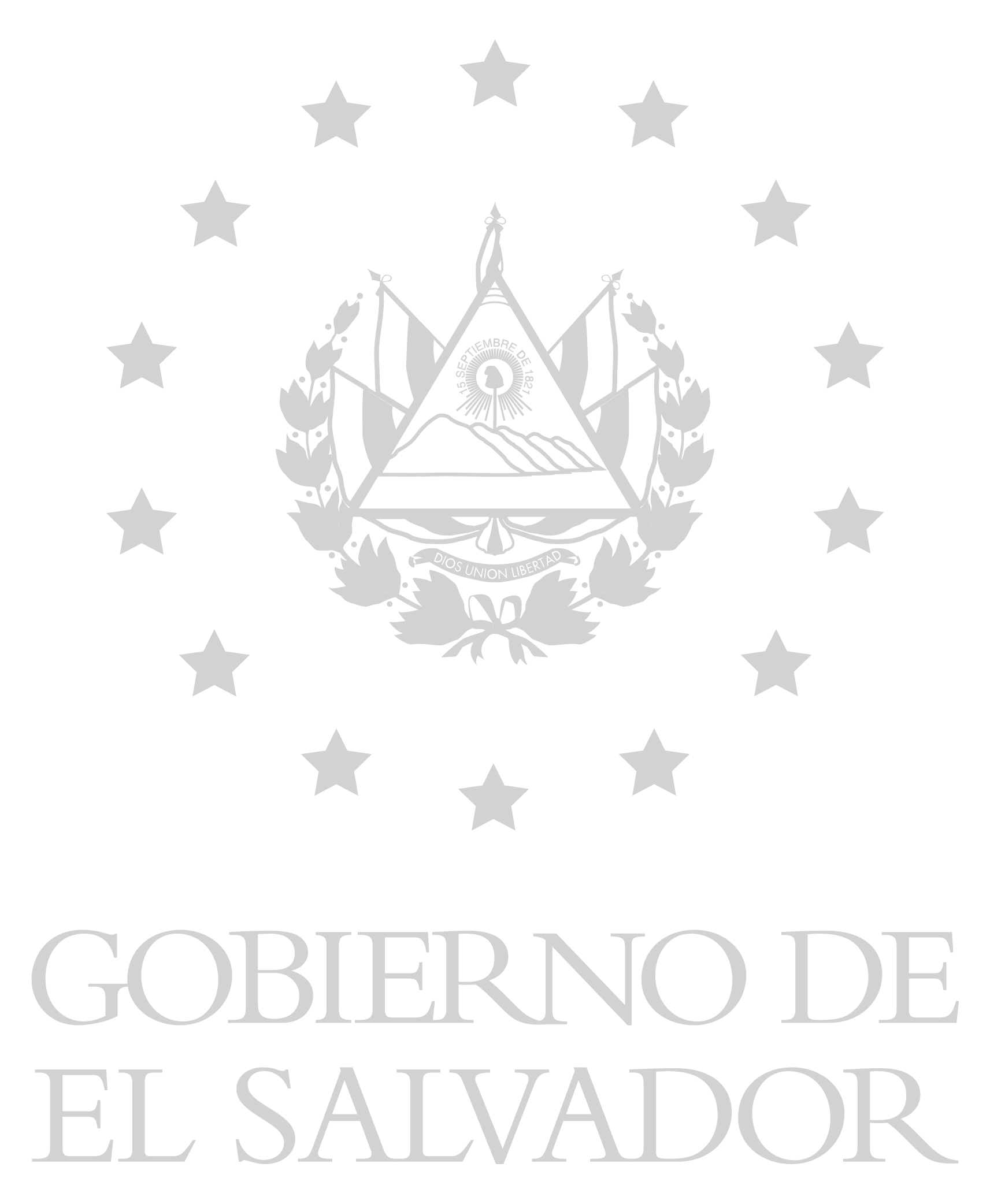 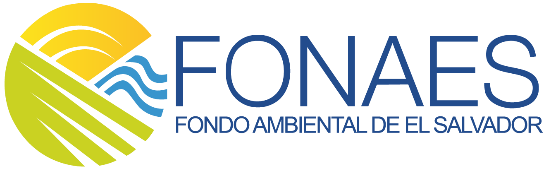 Unidad De Gestión Documental y Archivo
Objetivos
Organizar, conservar, administrar y proteger el patrimonio documental de la Institución en forma eficiente y eficaz, con el propósito de apoyar en la toma de decisiones de la gestión administrativa, fomentar la transparencia y el acceso de la información pública. 


Lic. Fátima Reyes, Oficial de Gestión Documental y Archivo
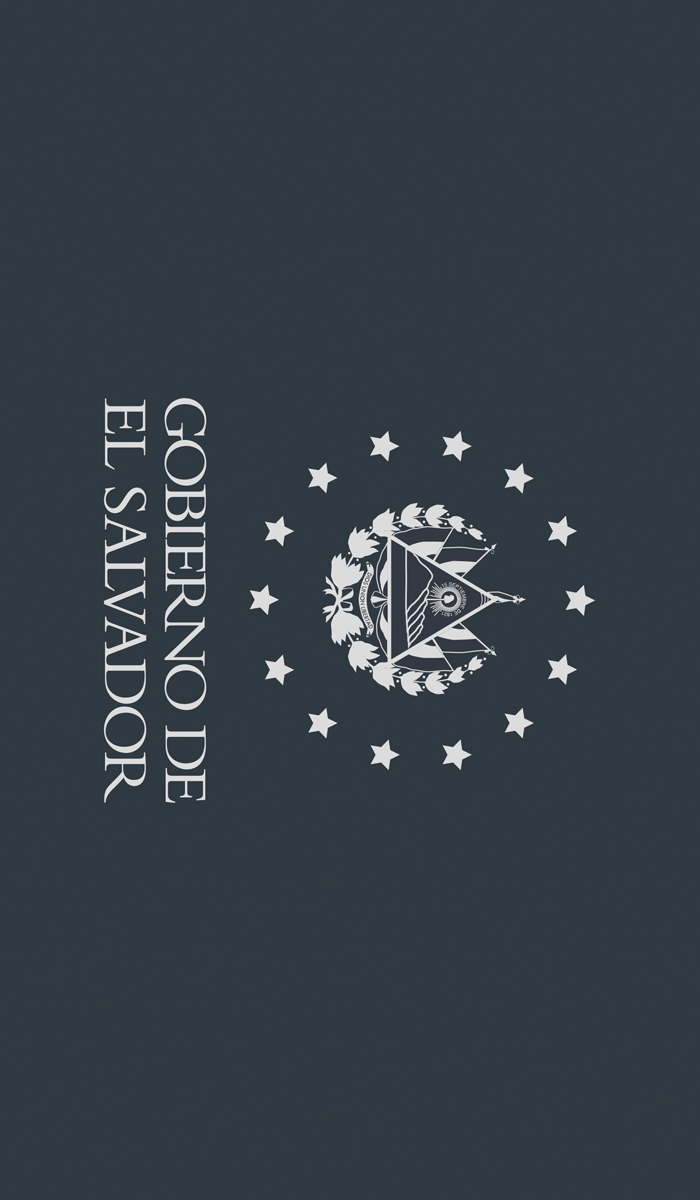 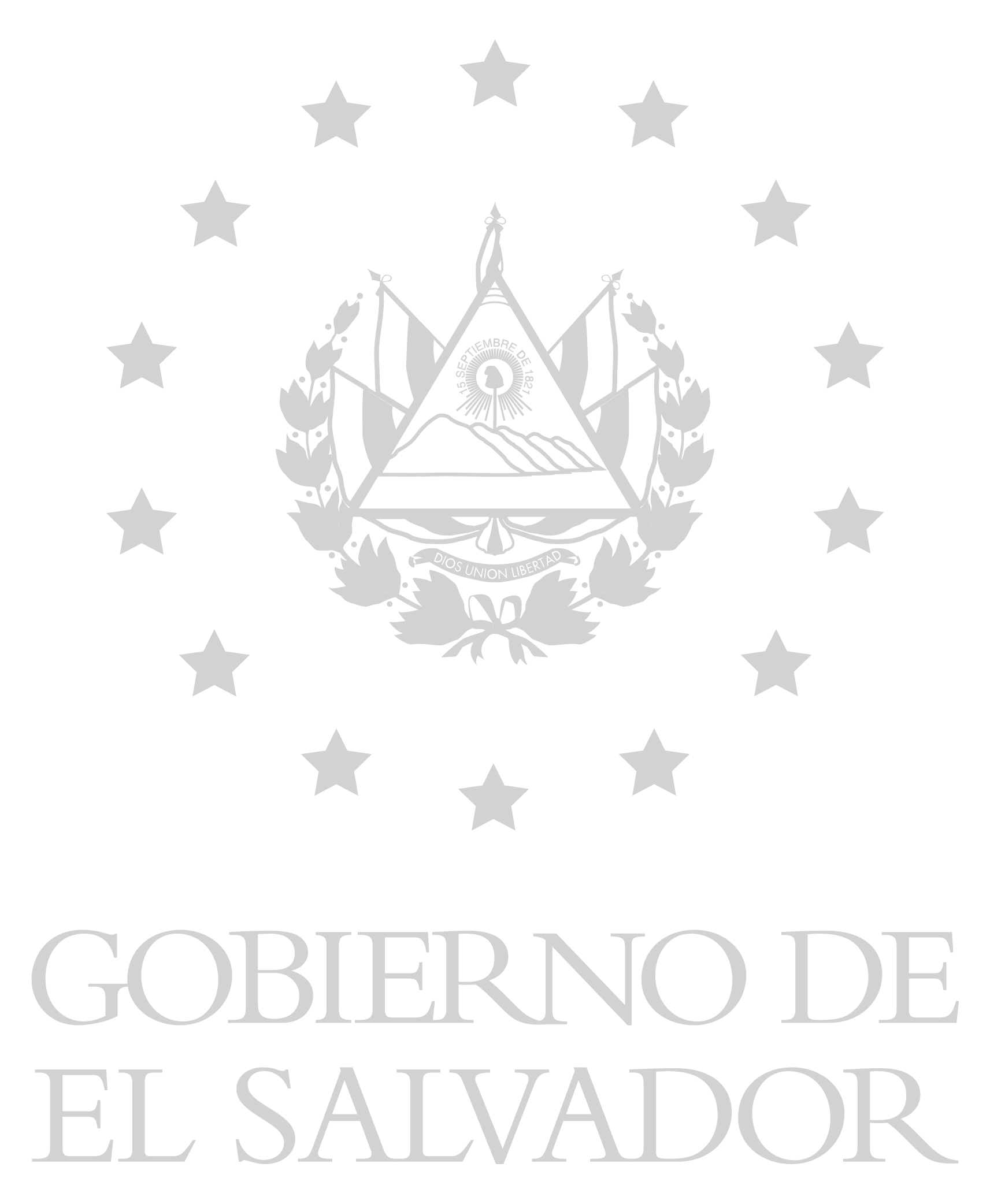 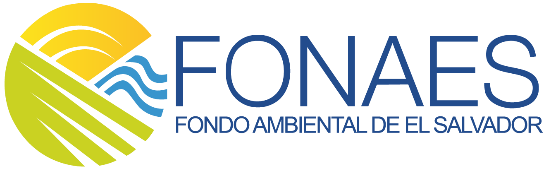 Unidad Ambiental
Objetivo
Coordinar y dar seguimiento a la gestión ambiental institucional en el diseño y ejecución de los proyectos, velando por la aplicación de la normativa ambiental vigente, de acuerdo a las directrices emitidas por el Ministerio de Medio Ambiente y Recursos Naturales.

Personal Asignado:
Lic. Miguel Renderos, 
Jefe de Unidad Ambiental,  Ad Honorem
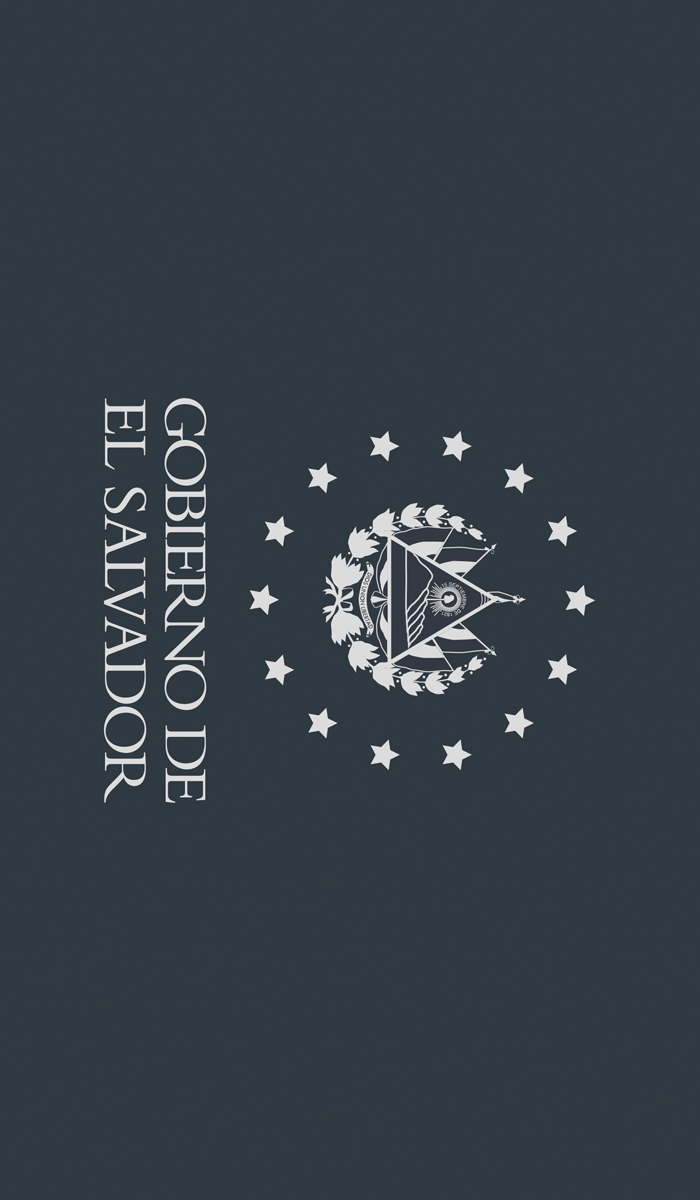 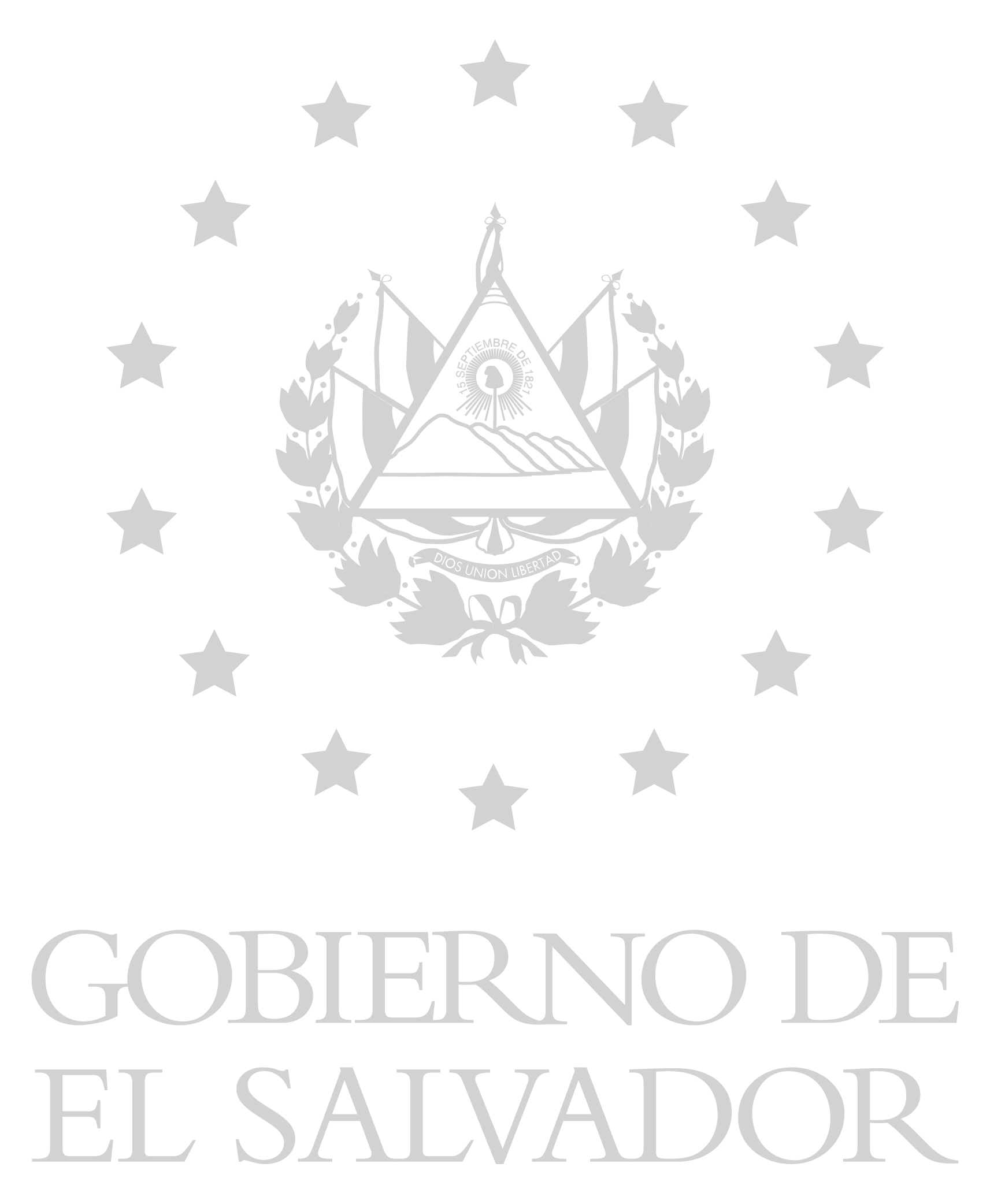 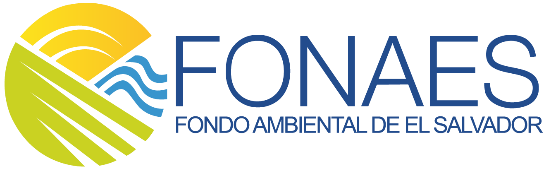 Unidad De Acceso a la información y respuesta
Objetivo
Garantizar el derecho de acceso a la información pública, mediante la gestión de solicitudes de información que realicen los ciudadanos, gestionando el flujo de información y manteniendo la información de Oficio actualizada. 

Lic. Rodrigo Cabrera, Oficial de Información, Ad Honorem
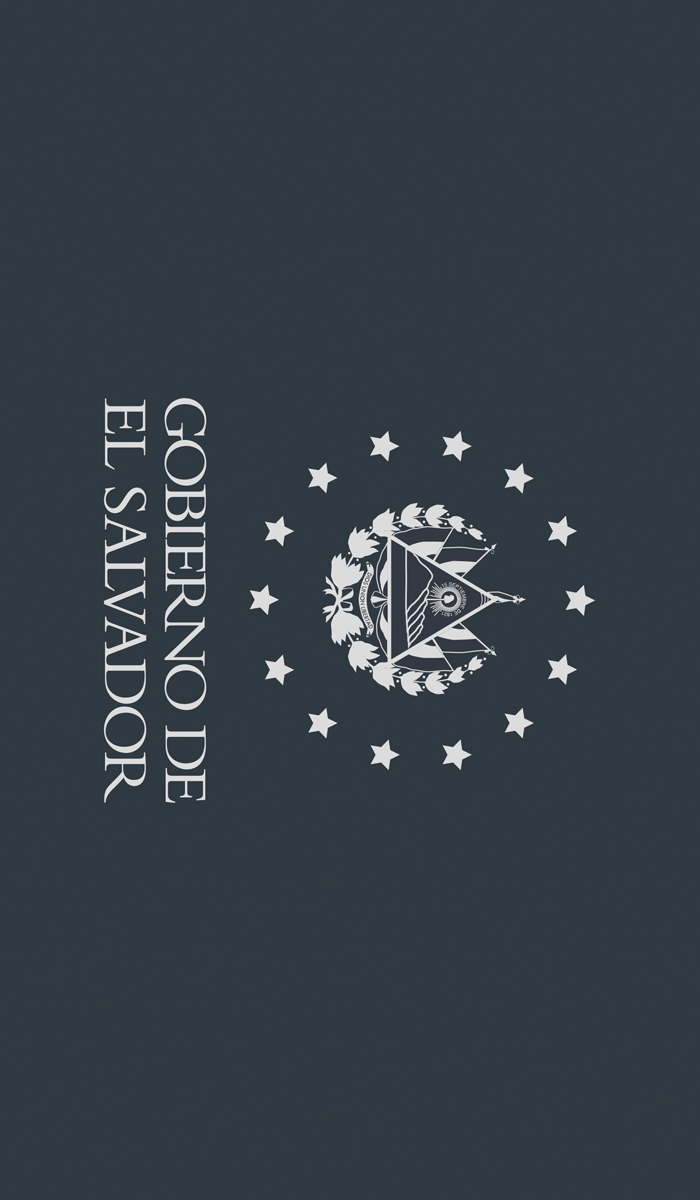 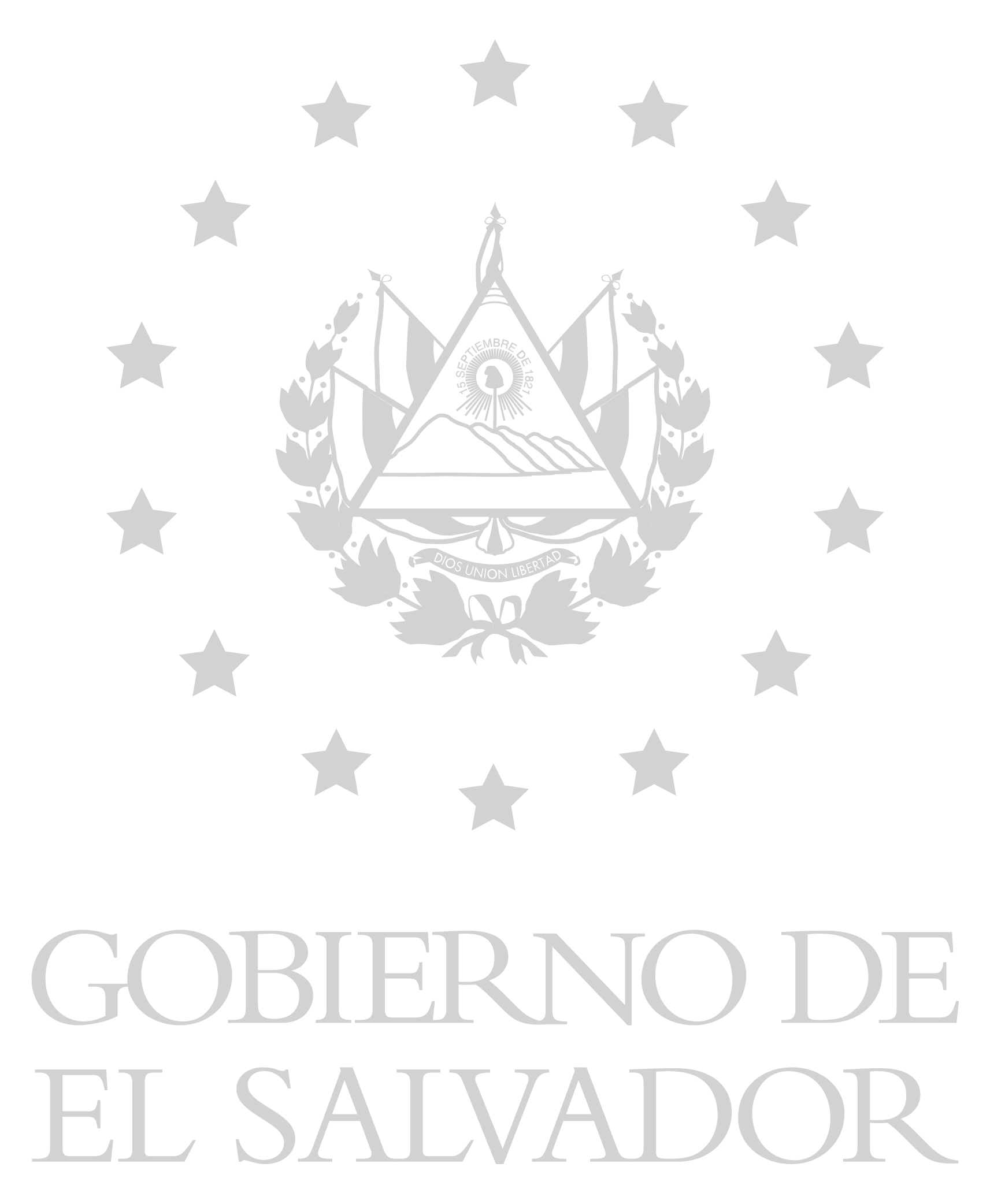 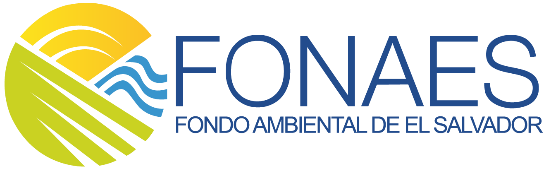 Departamento de Programas
Objetivo :
Financiar proyectos, a organizaciones e instituciones, que potencien acciones ambientales, con el fin de contribuir a la protección, conservación, mejoramiento, restauración y uso racional de los recursos naturales y el medio ambiente.
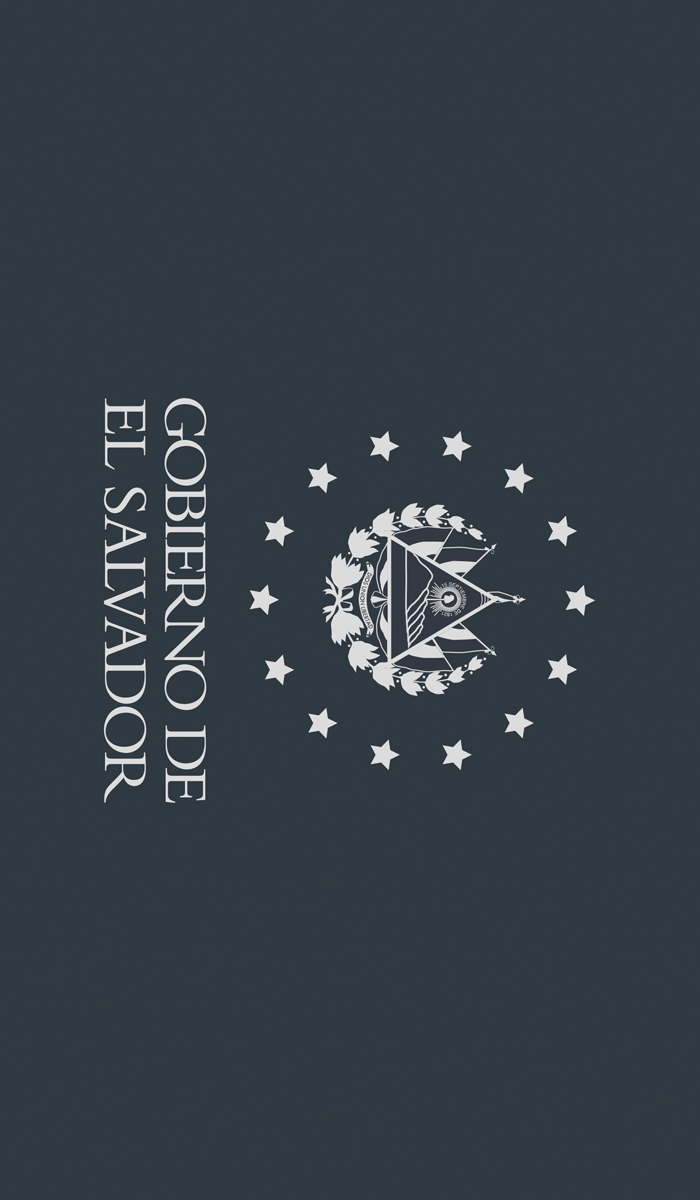 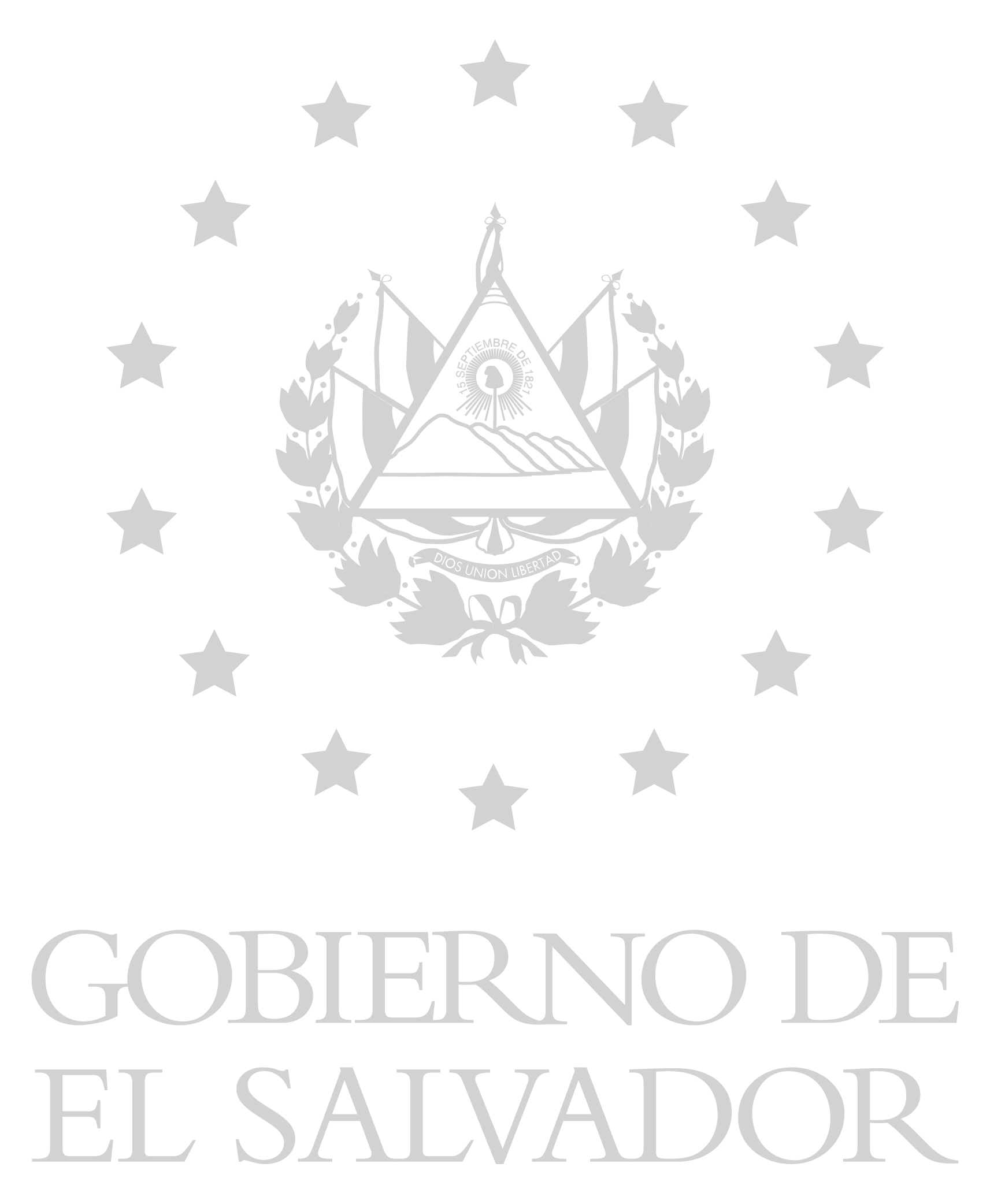 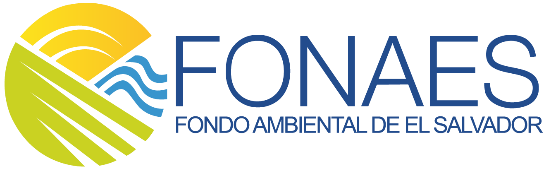 Personal de Departamento de Programas
Personal Asignado:
Lic. Marbelly Morales Macal, Coordinadora de Programas
Lic. Reynaldo Antonio Villalta, técnico de Programas
Lic. Adrián Amaya , Técnico / Contralor
Lic. Miguel  Renderos, técnico de Programas
Ing. Mario Escobar, técnico de Programas
Ing. Antonio  Canales, técnico de Programas
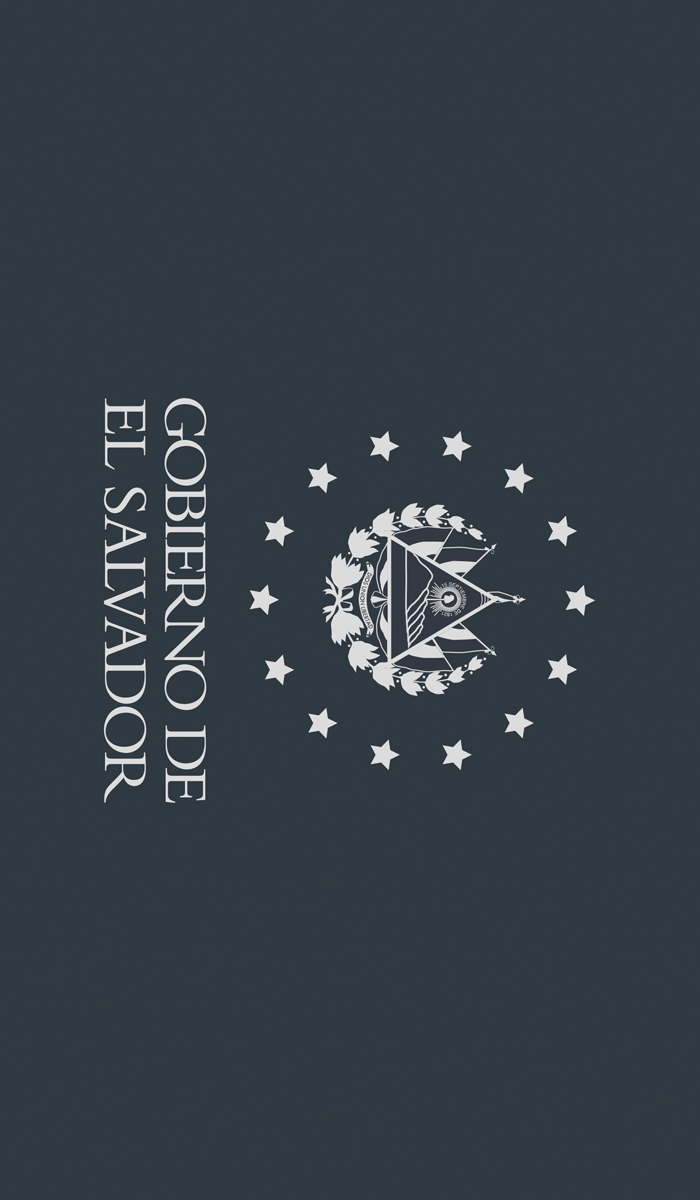 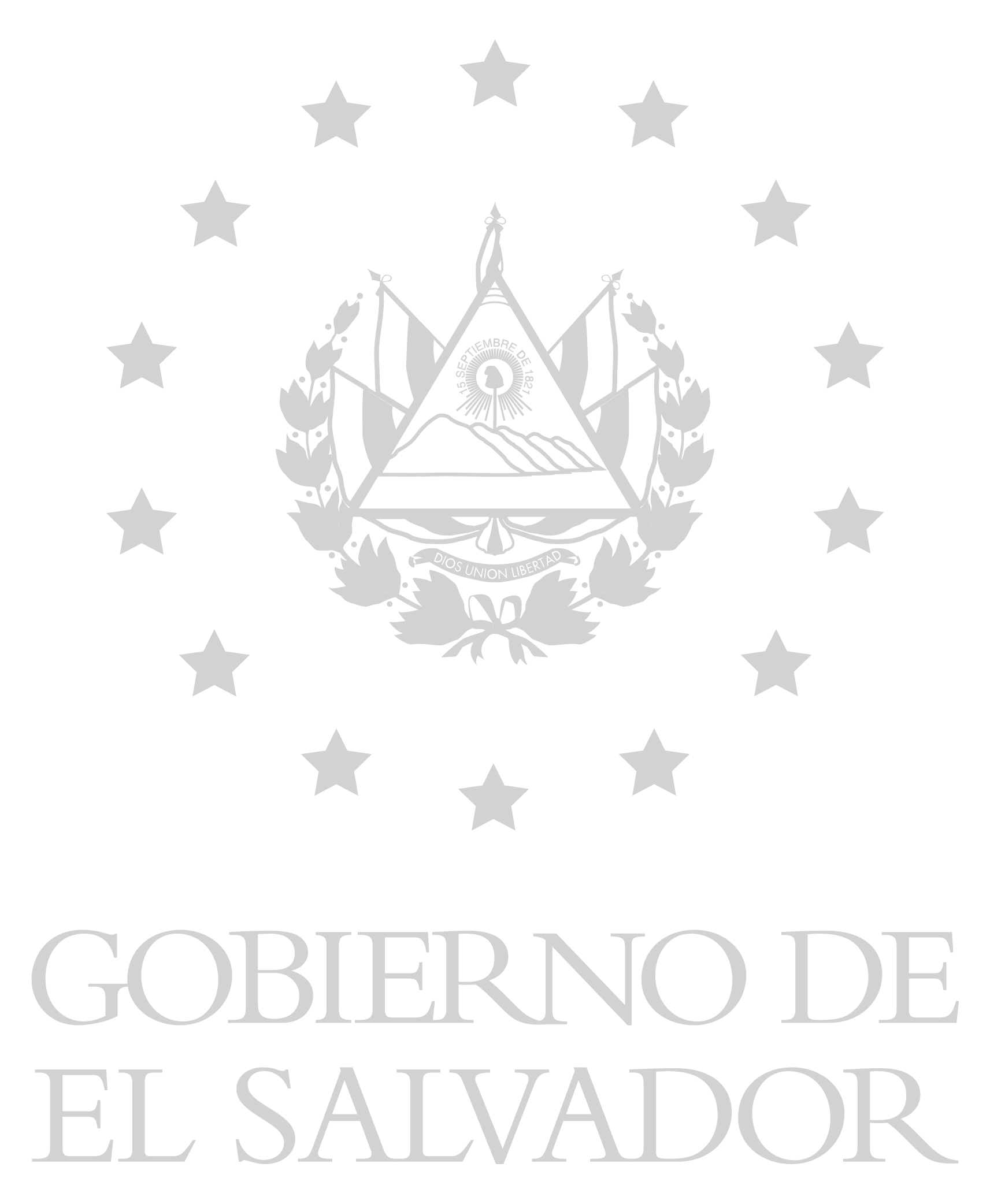 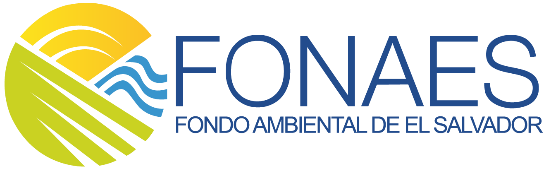 Departamento de Administración y Recursos Humanos
Objetivo 
Mejorar continuamente la eficiencia, eficacia y transparencia en los procesos relacionados con la gestión administrativa del funcionamiento del FONAES, bajo un adecuado ambiente de control interno contribuyendo al efectivo cumplimiento de los objetivos y metas institucionales, respetando la normativa legal existente y las regulaciones gubernamentales, velando por el establecimiento de procedimientos y controles; así como también brindar apoyo a las áreas organizativas para que desempeñen eficientemente sus funciones, proveyendo servicios y recursos a través del fortalecimiento y desarrollo del recurso humano y los servicios administrativos para el correcto funcionamiento institucional. 
Personal Asignado:
Inga. Luisela González, Coordinadora de Administración y RRHH
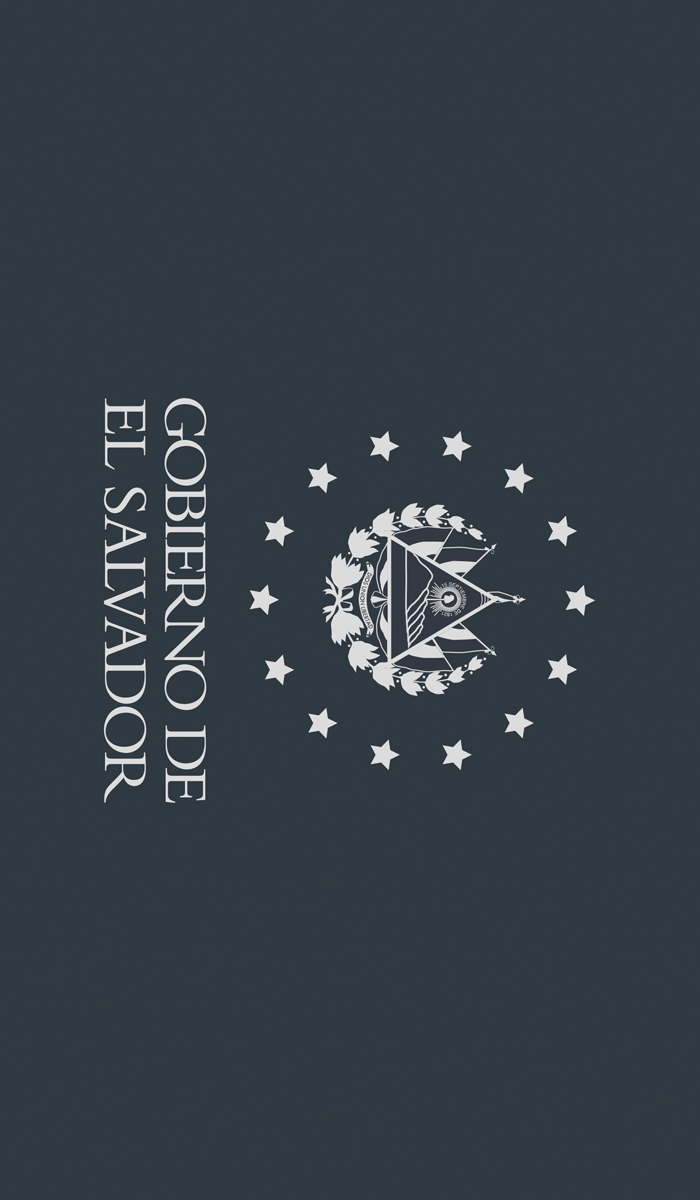 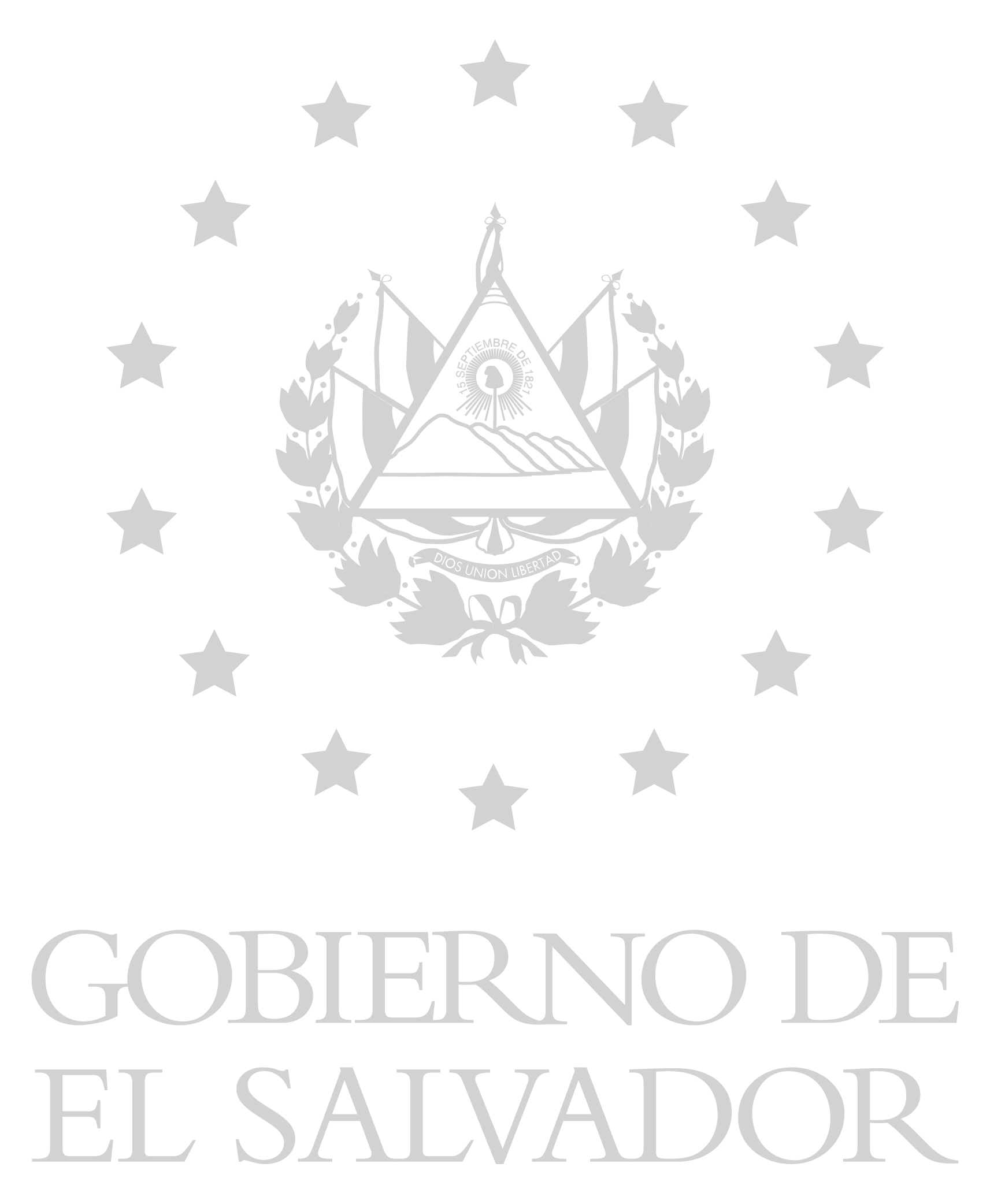 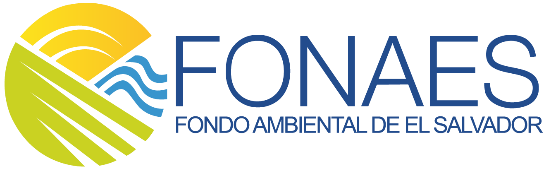 Departamento de Planificación
Objetivo : 
Desarrollar mecanismos y herramientas de planificación, seguimiento y evaluación institucional; así como también la formulación de proyectos y acciones de gestión de recursos que contribuyan al logro de las metas y objetivos Institucionales. 

Personal Asignado:
Licda. Oliva Mira, Coordinadora de Planificación
Lic. Marcela Campos, Técnico en Gestión de Recursos  y Planificación
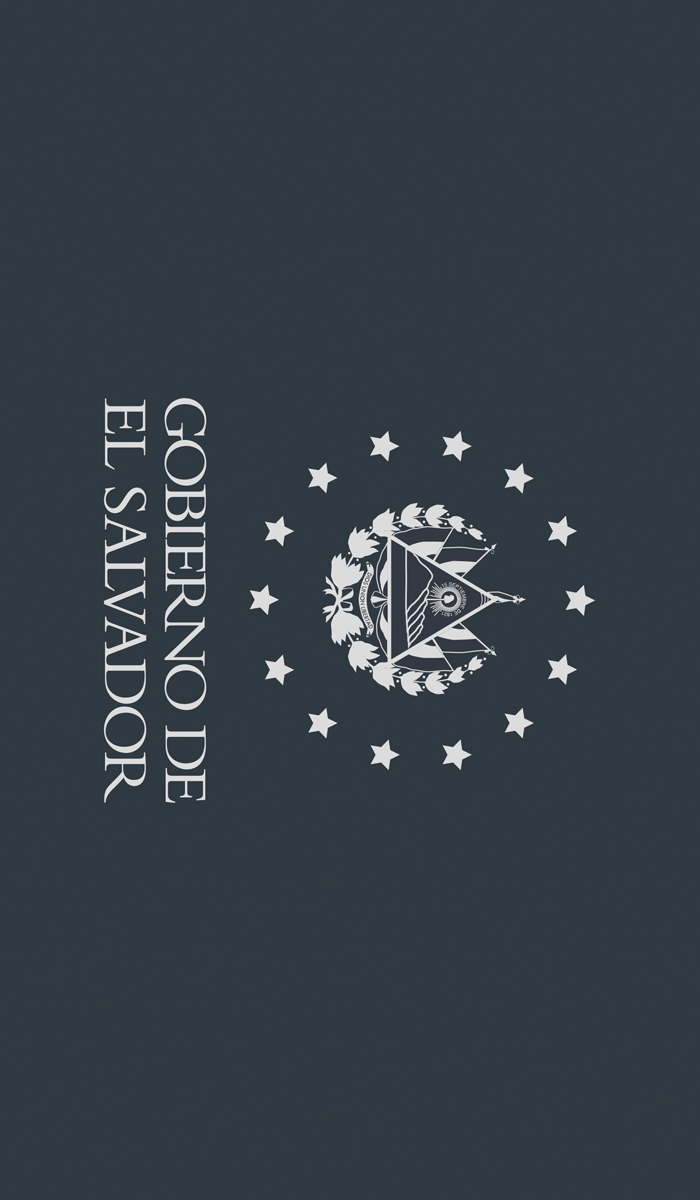